Genetics
What is the study of Genetics?
Science of heredity or the passing on of traits from one generation to the next

Study of genes and their transmission to new generations
Gregor Mendel
Student in early 1800’s who studied math and science

Tended the gardens in a monastery

Worked with pea plants to 
    study how traits are passed 
    down from one generation 
    to the next
1
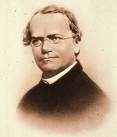 Why Pea Plants?
True-breeders  if self-pollinated, they give rise to identical plants/offspring (also called pure-breds)

Easy to control breeding through cross-pollination

Give many offspring so results were more statistically sound
Heads or Tails?
Flip a coin 20 times.

How many times landed heads? Tails?

Add up class results.  How many times landed heads? Tails?

Why are the class statistics more sound than those of each individual?
Mendel’s Experiments
Used cross-pollination to make 7 crosses

Tested 7 genes where each gene had 2 variations each

Therefore he obtained 14 different pure-breds
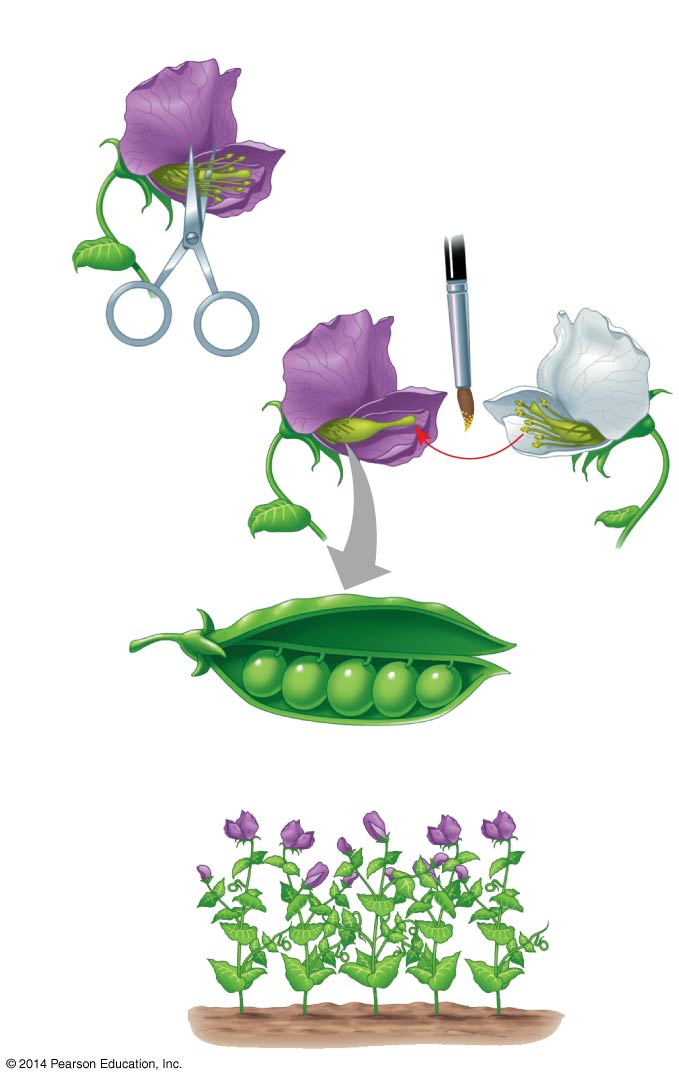 Cross-fertilization
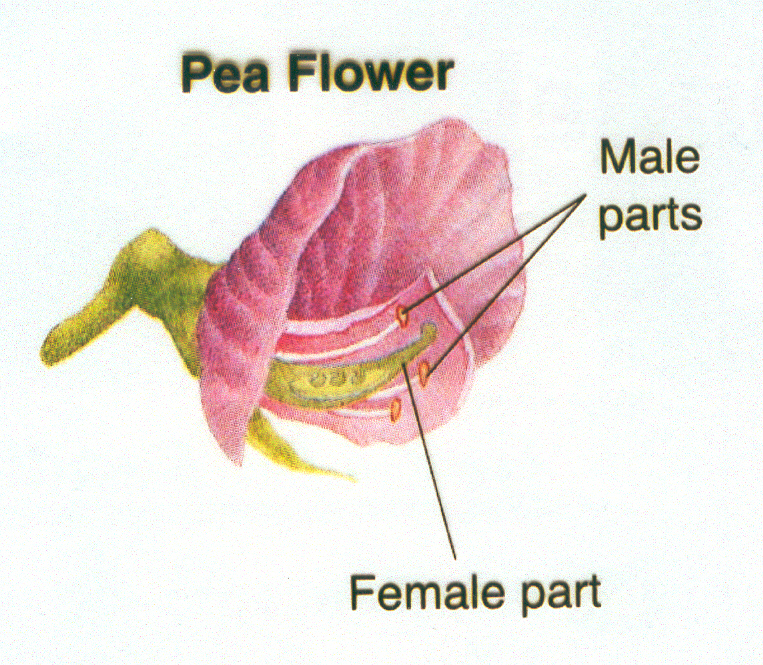 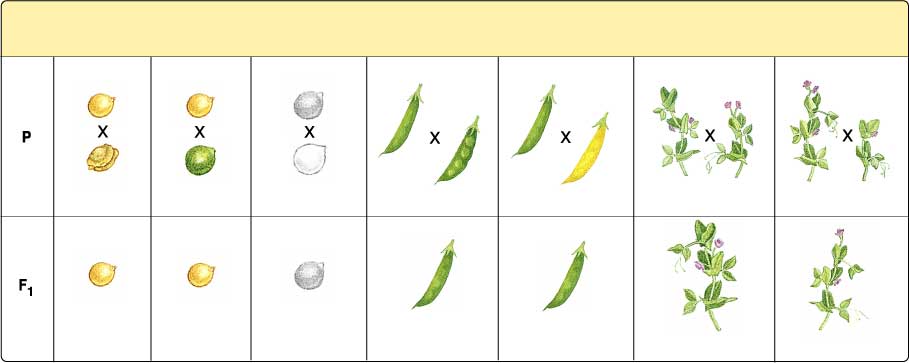 Seed Shape
Seed Color
Seed Coat
Color
Pod
Shape
Pod Color
Flower Position
Plant Height
Round
Yellow
Gray
Smooth
Green
Axial
Tall
Wrinkled
Green
White
Constricted
Yellow
Terminal
Short
Mendel’s Crosses
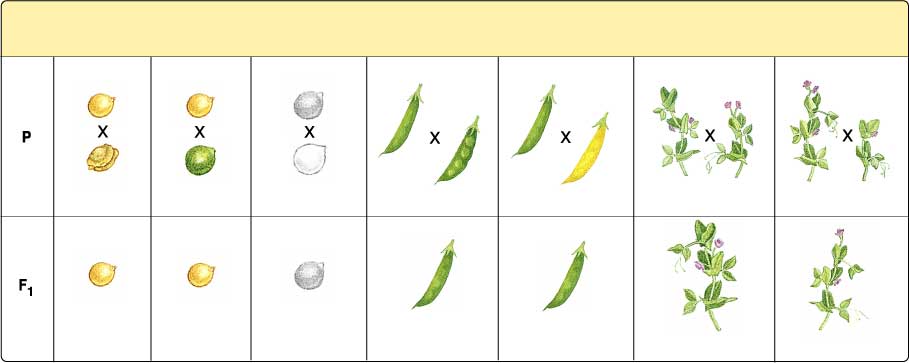 Seed Shape
Seed Color
Seed Coat
Color
Pod
Shape
Pod Color
Flower Position
Plant Height
Round
Yellow
Gray
Smooth
Green
Axial
Tall
Wrinkled
Green
White
Constricted
Yellow
Terminal
Short
Round
Yellow
Gray
Smooth
Green
Axial
Tall
Results from Mendel’s 1st Crosses
Menel’s Results
Mendelian Vocabulary
P (parental generation)
F1 – first filial generation – the offspring resulting from a cross between the parents from the P generation
F2 – 2nd filial generation – the offspring resulting from a cross between the F1 generation
Hybrids – the offspring of crosses between parents with different alleles/traits
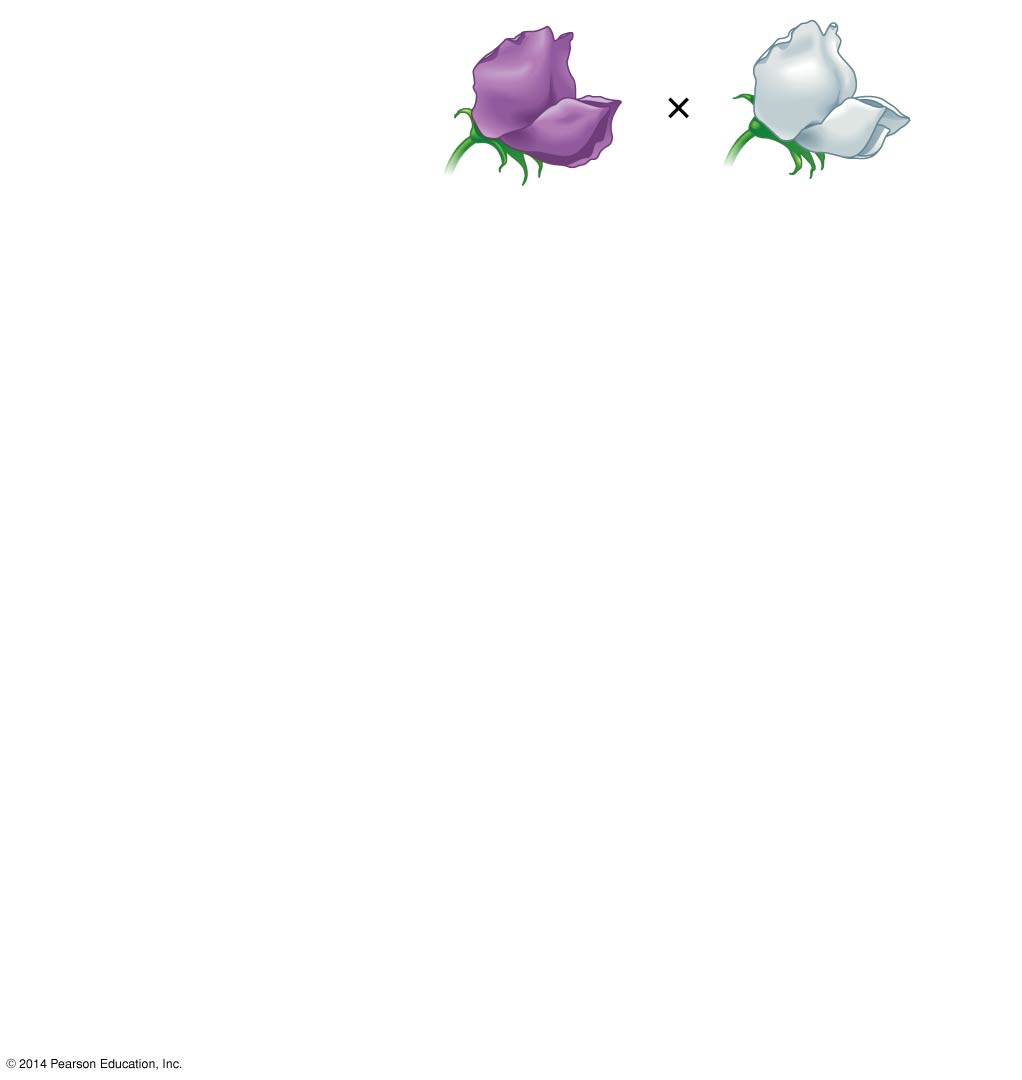 Experiment
P Generation
(true-breeding
parents)
Purple flowers
White flowers
[Speaker Notes: Figure 11.3-1 Inquiry: When F1 hybrid pea plants self- or cross-pollinate, which traits appear in the F2 generation? (step 1)]
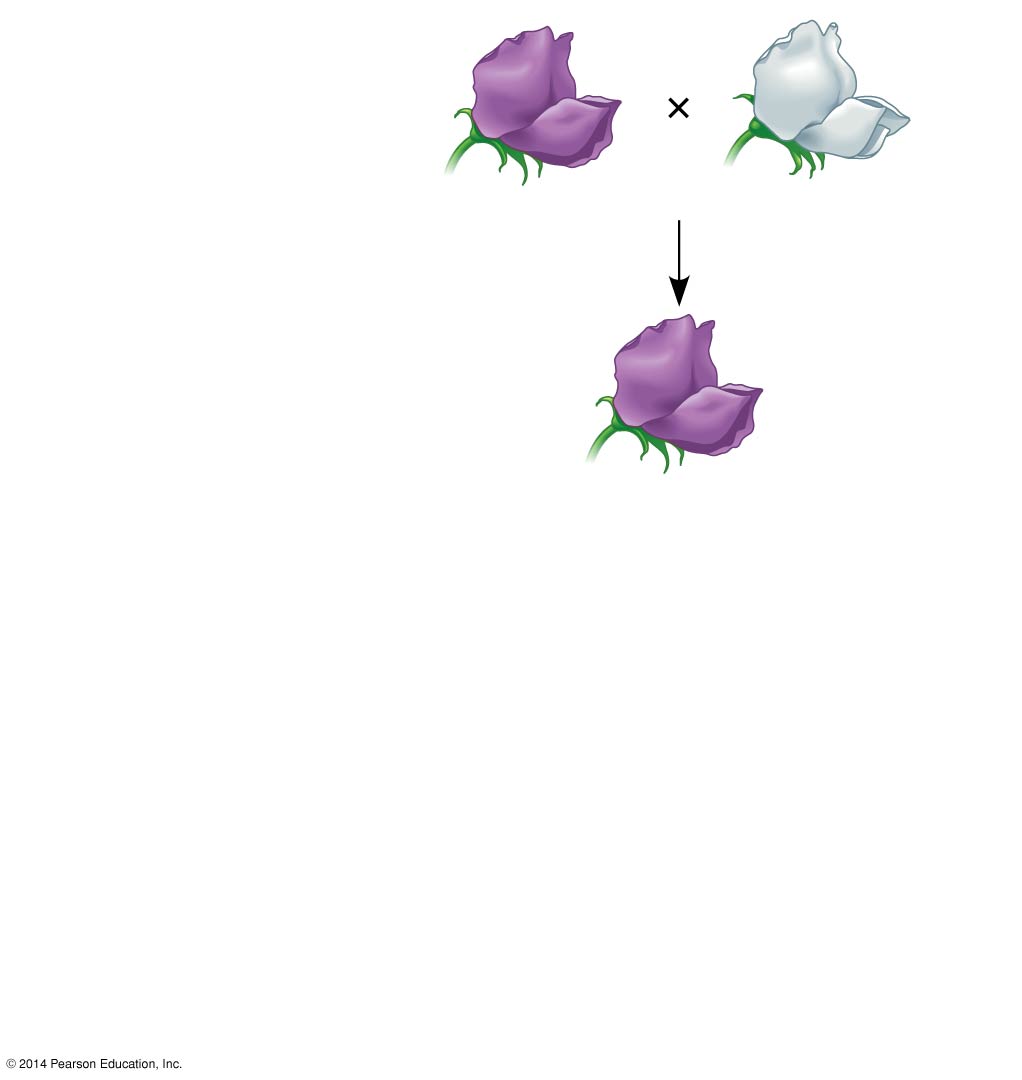 Experiment
P Generation
(true-breeding
parents)
Purple flowers
White flowers
F1 Generation
(hybrids)
All plants had purple flowers
Self- or cross-pollination
[Speaker Notes: Figure 11.3-2 Inquiry: When F1 hybrid pea plants self- or cross-pollinate, which traits appear in the F2 generation? (step 2)]
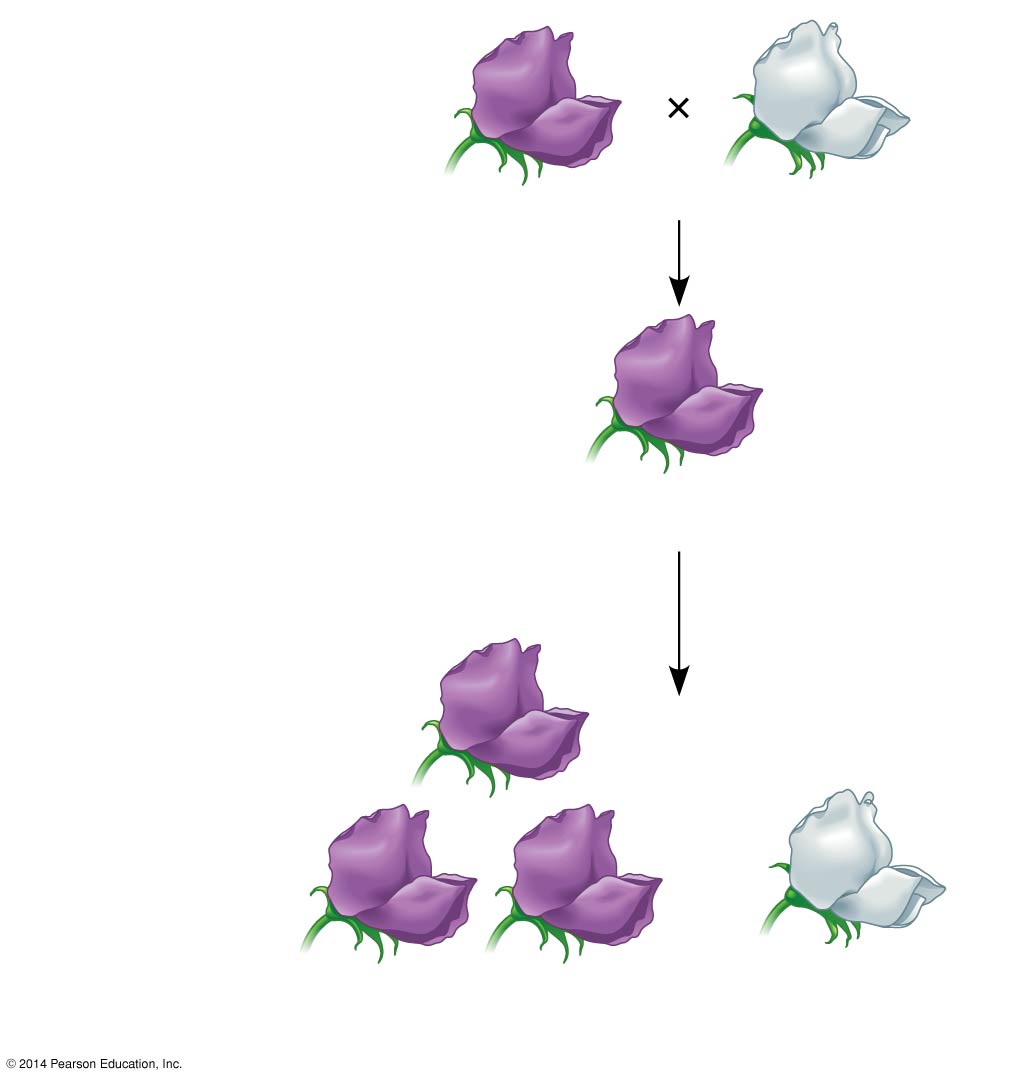 Experiment
P Generation
(true-breeding
parents)
Purple flowers
White flowers
F1 Generation
(hybrids)
All plants had purple flowers
Self- or cross-pollination
F2 Generation
224 white-flowered
plants
705 purple-flowered
plants
[Speaker Notes: Figure 11.3-3 Inquiry: When F1 hybrid pea plants self- or cross-pollinate, which traits appear in the F2 generation? (step 3)]
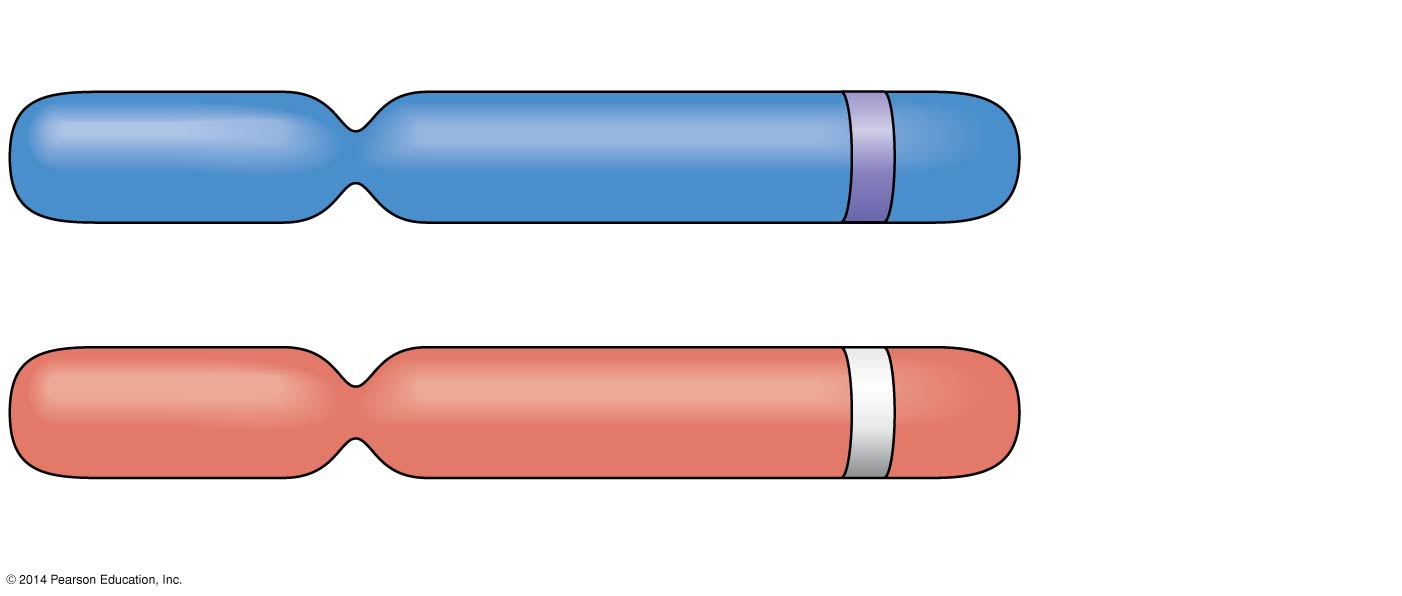 Allele for purple flowers
Pair of 
homologous
chromosomes
Locus for flower-color gene
Allele for white flowers
[Speaker Notes: Figure 11.4 Alleles, alternative versions of a gene]
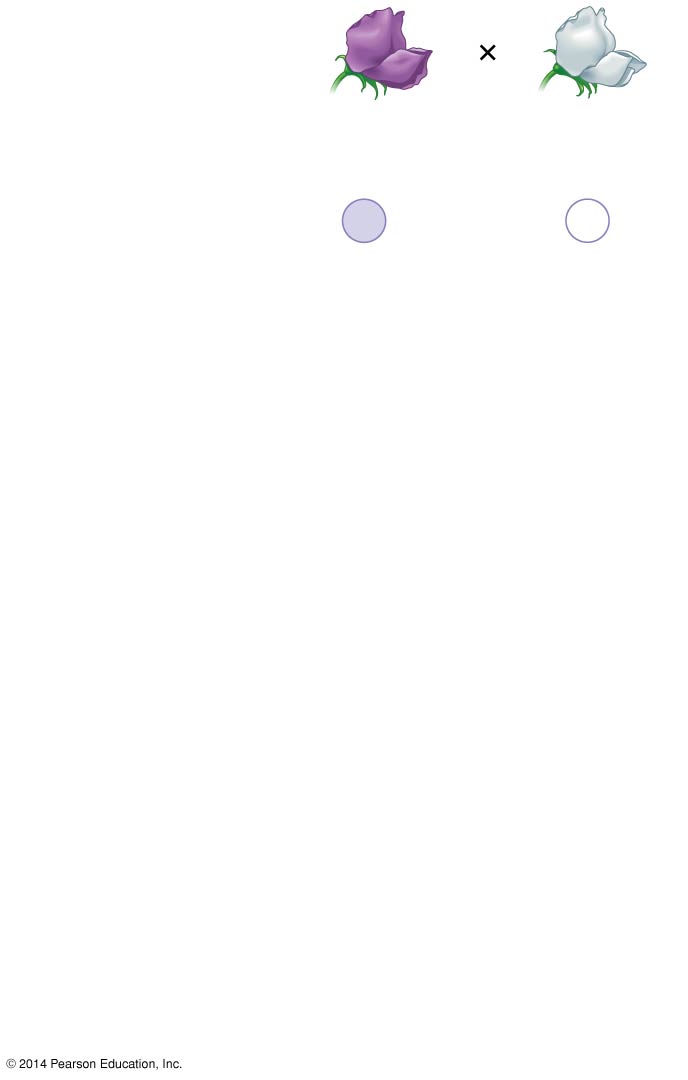 P Generation
Purple flowers
     PP
White flowers
pp
Appearance:
Genetic makeup:
p
Gametes:
P
[Speaker Notes: Figure 11.5-1 Mendel’s law of segregation (step 1)]
Figure 11.5-2
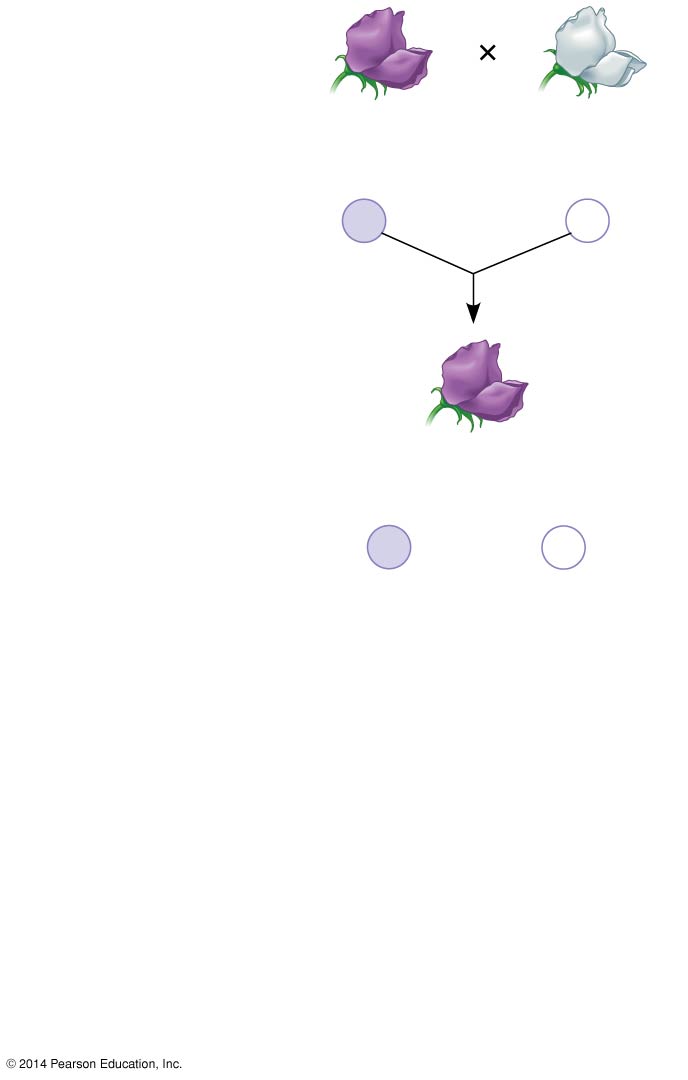 P Generation
Purple flowers
     PP
White flowers
pp
Appearance:
Genetic makeup:
p
Gametes:
P
F1 Generation
Appearance:
Genetic makeup:
Purple flowers
 Pp
½
½
Gametes:
p
P
[Speaker Notes: Figure 11.5-2 Mendel’s law of segregation (step 2)]
Figure 11.5-3
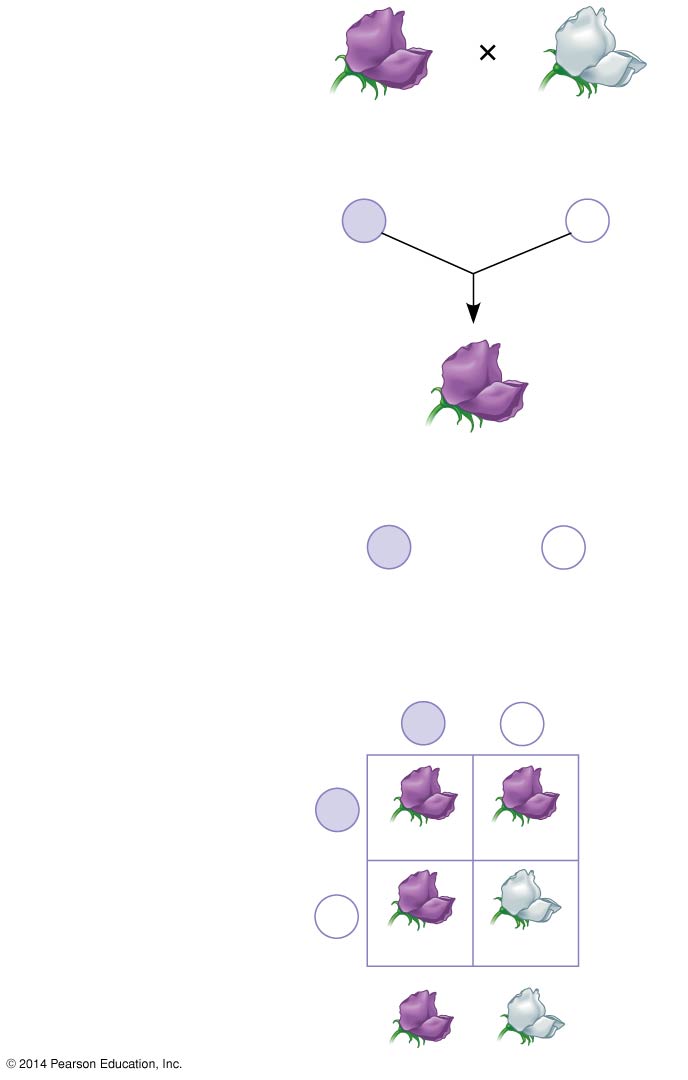 P Generation
Purple flowers
     PP
White flowers
pp
Appearance:
Genetic makeup:
p
Gametes:
P
F1 Generation
Appearance:
Genetic makeup:
Purple flowers
 Pp
½
½
Gametes:
p
P
Sperm from
F1 (Pp) plant
F2 Generation
p
P
P
Eggs from
F1 (Pp) plant
Pp
PP
p
pp
Pp
3
: 1
[Speaker Notes: Figure 11.5-3 Mendel’s law of segregation (step 3)]
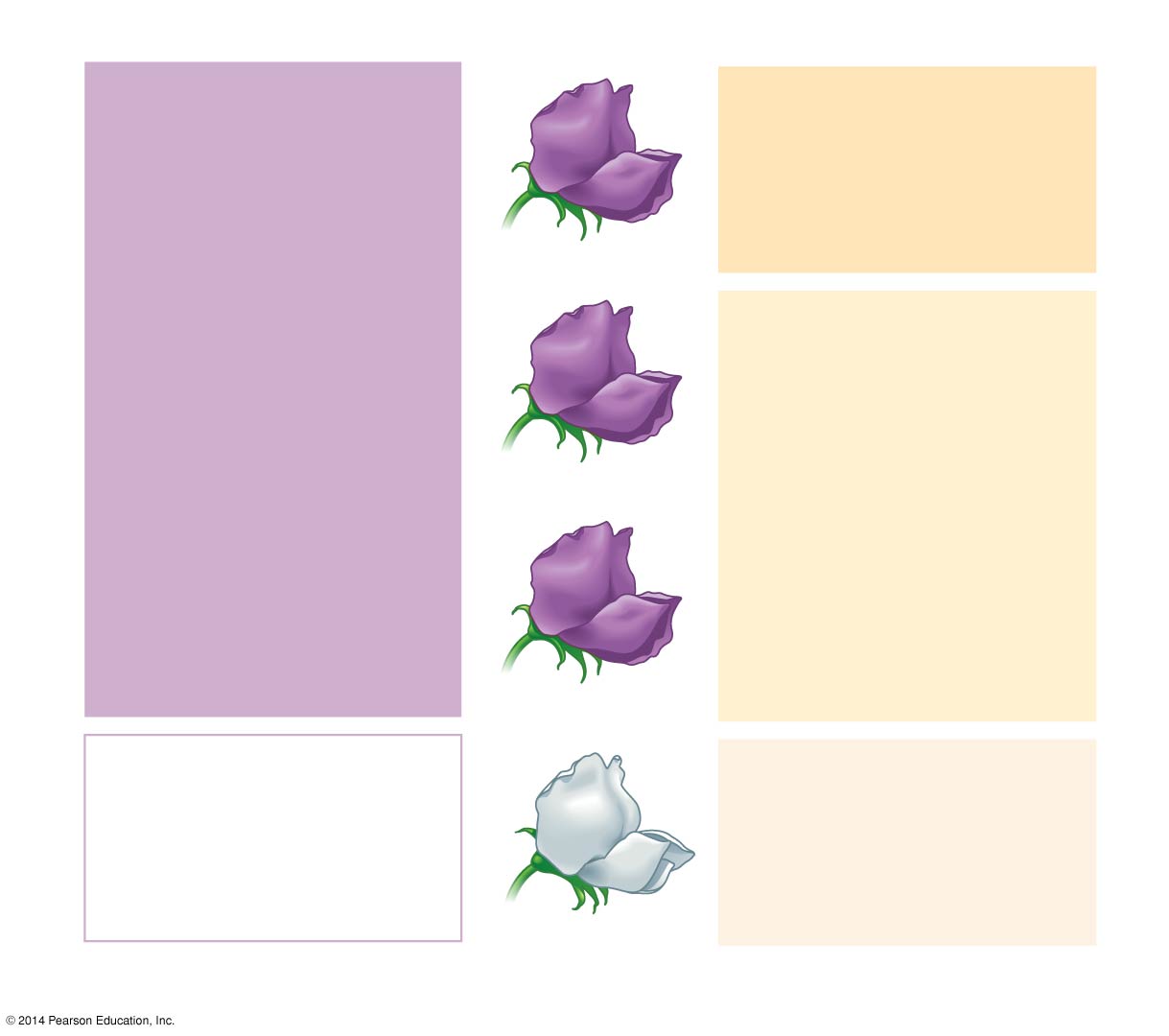 Phenotype
Genotype
PP 
(homozygous)
Purple
1
Pp 
(heterozygous)
3
Purple
2
Pp 
(heterozygous)
Purple
pp 
(homozygous)
White
1
1
Ratio 1:2:1
Ratio 3:1
[Speaker Notes: Figure 11.6 Phenotype versus genotype]
How can you tell whether something displaying a dominant phenotype is homozygous or heterozygous?
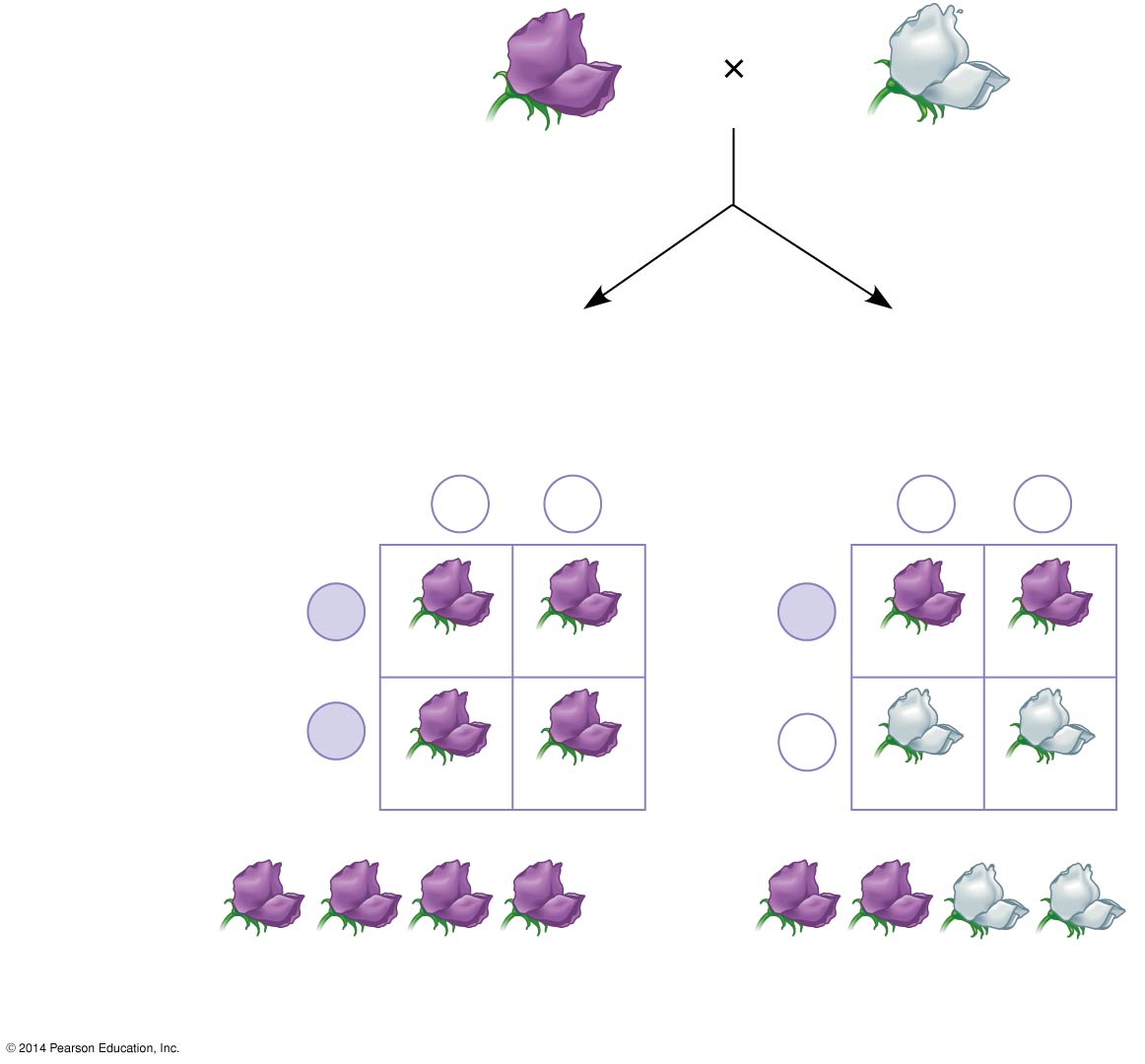 Technique
Test Cross/Back Cross
Dominant phenotype,
unknown genotype:
PP or Pp?
Recessive phenotype,
known genotype:
pp
Predictions
If purple-flowered
parent is PP
If purple-flowered
parent is Pp
or
Sperm
Sperm
p
p
p
p
P
P
Pp
Pp
Pp
Pp
Eggs
Eggs
P
p
pp
pp
Pp
Pp
Results
or
All offspring purple
½ offspring purple and
½ offspring white
[Speaker Notes: Figure 11.7 Research method: the testcross]
Table 11.1
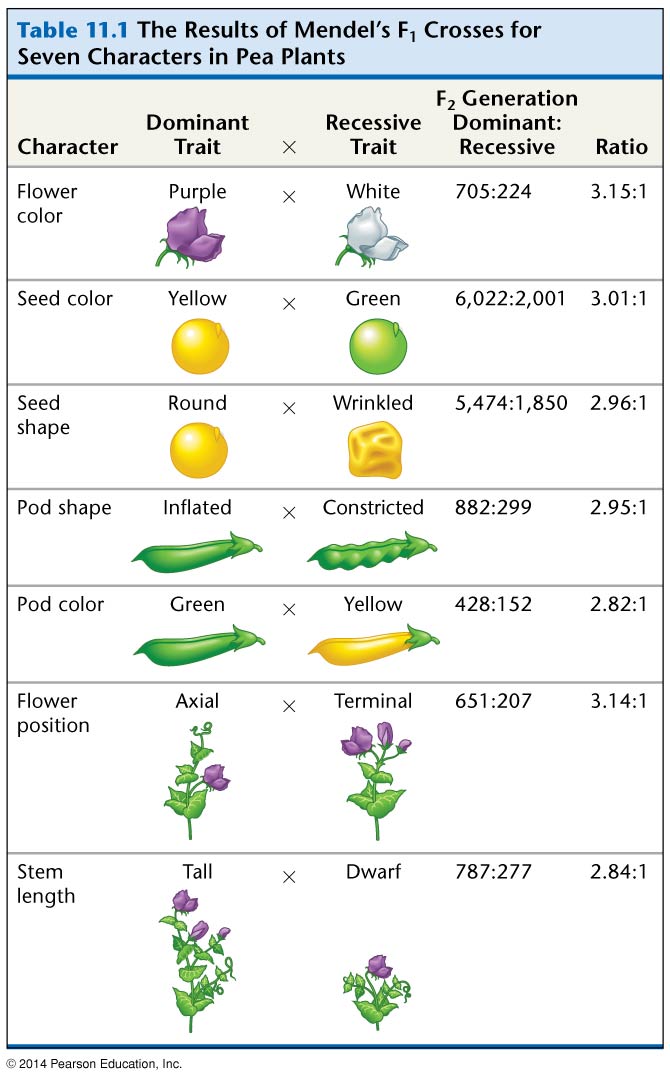 [Speaker Notes: Table 11.1 The results of Mendel’s F1 crosses for seven characters in pea plants]
First Conclusions
Biological inheritance is determined by « factors » that are passed from one generation to the next.  Today we call these factors « Genes »

Each of the 7 traits Mendel studied were governed by only one gene and each gene had 2 possible variations.  The different variations for each gene are called « alleles »
Example:  The height gene for pea plants has two variants
Tall and Dwarf alleles
First Conclusions
Mendel came up with 3 basic principles/laws based on his results:

The Principle of DOMINANCE
The Law of SEGREGATION
The Principle of INDEPENDENT ASSORTMENT
Principle of Dominance
Principle of Dominance – states that some alleles are dominant and others are recessive.

Tall allele – dominant

Dwarf allele - recessive
Principle of Dominance
Dominant Alleles – if the offspring receives a dominant allele they will express the dominant trait even if it receives one dominant allele and one recessive

Recessive Alleles – an offspring can only express the recessive trait in the absence of a dominant allele.  That is it must receive a recessive allele fromboth its parents.
The Law of Segregation
An individual contains factors (genes) in pairs.  These paired factors (alleles) segregate from one another and are distributed into different sex cells.  Each parent can only contribute one member of a pair of factors (alleles) to their offspring (sex cells/gametes/germ cell).
Applying the Law of Segregation
Monohybrid Cross 
Mono – one trait
Hybrid – not pure (offspring of parents differing in one trait)

Problem : A plant grown from heterozygous round seeds is crossed with a plant grown from wrinkled seeds.
P (parents) have the Phenotypes    
		round seed X wrinkled seeds

The trait for round seeds is dominant over the trait for wrinkled seeds.

Let R = trait for round seeds
Let r = trait for wrinkled seeds

Genotypes of P are Rr x rr   Why?
The gametes (pollen or eggs) produced by the P plants are:

			Rr			rr

		     R  or  r		      r  or  r
Punnnett Square
We use a punnett square to determine the possible genotypes of the F1 generation
Rr♁
♂ rr
R
r
r
Rr
rr
r
Rr
rr
What are the possible genotypes in the F1 generation?

What are the possible phenotypes in the F1 generation?
The Principle of Independent Assortment
States that the inheritance of alleles for one trait does not affect the inheritance of alleles for another trait UNLESS both genes are located close together on the same chromosome
This principle means that during meiosis, when sex cells are being formed, the alleles that the parent has for a partiular trait are distributed to the gametes at RANDOM.  It does not depend on which other alleles the gamete will receive.
During meiosis there are only 4 types of gametes that can form when considering 2 traits
R= round seed
r = wrinkled seed
Y = yellow seed
y = green seed
RrYy
Ry
rY
RY
ry
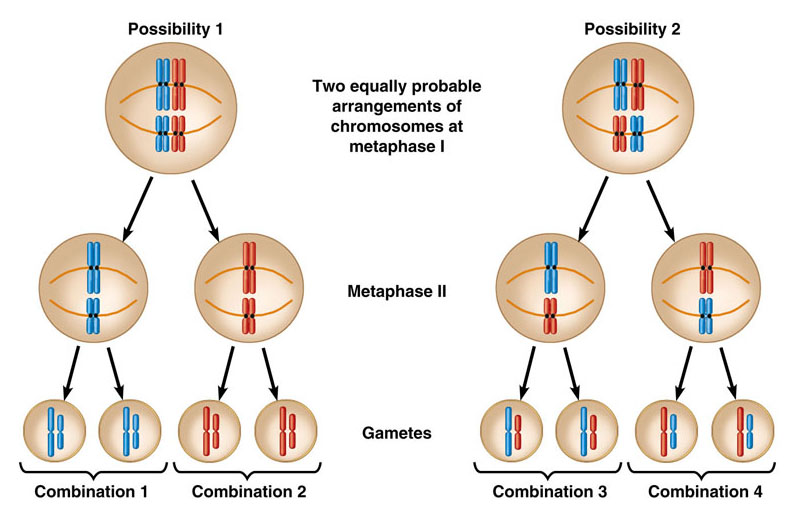 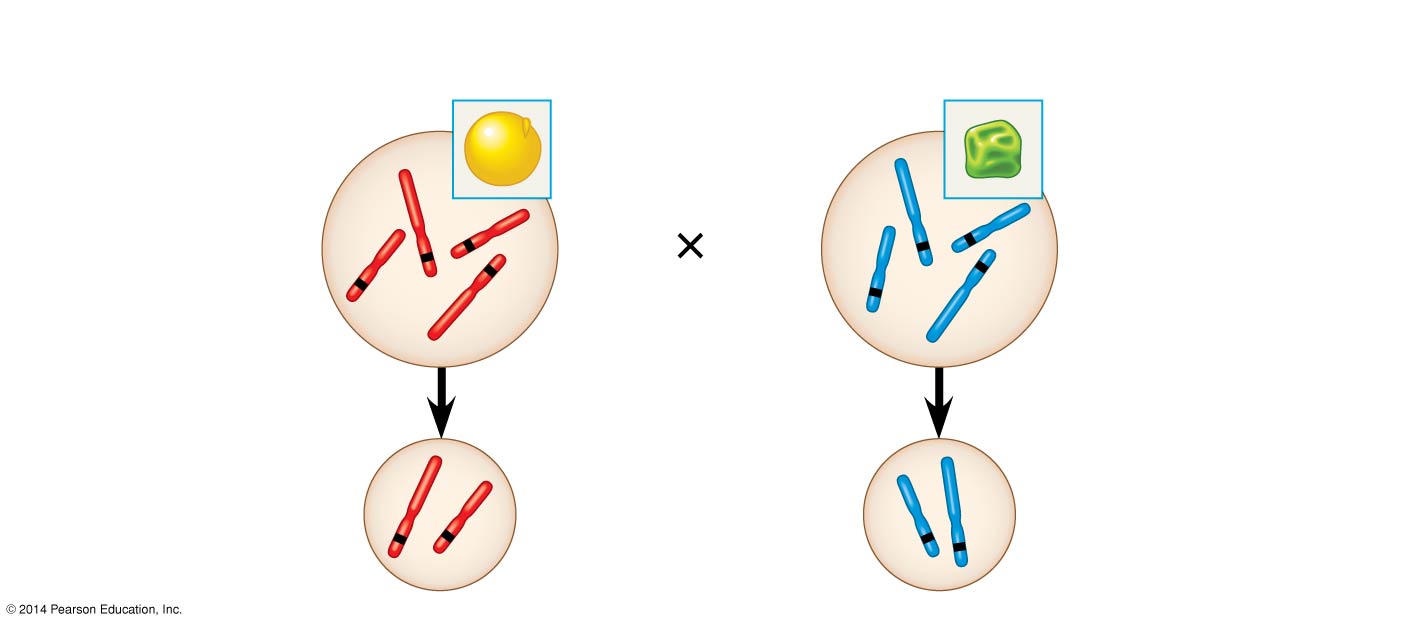 P Generation
Yellow-round
seeds (YYRR)
Green-wrinkled
seeds (yyrr)
y
Y
r
R
r
R
Y
y
Meiosis
Fertilization
r
y
Y
R
Gametes
[Speaker Notes: Figure 12.2a The chromosomal basis of Mendel’s laws (part 1)]




1
1
1
1
4
4
4
4
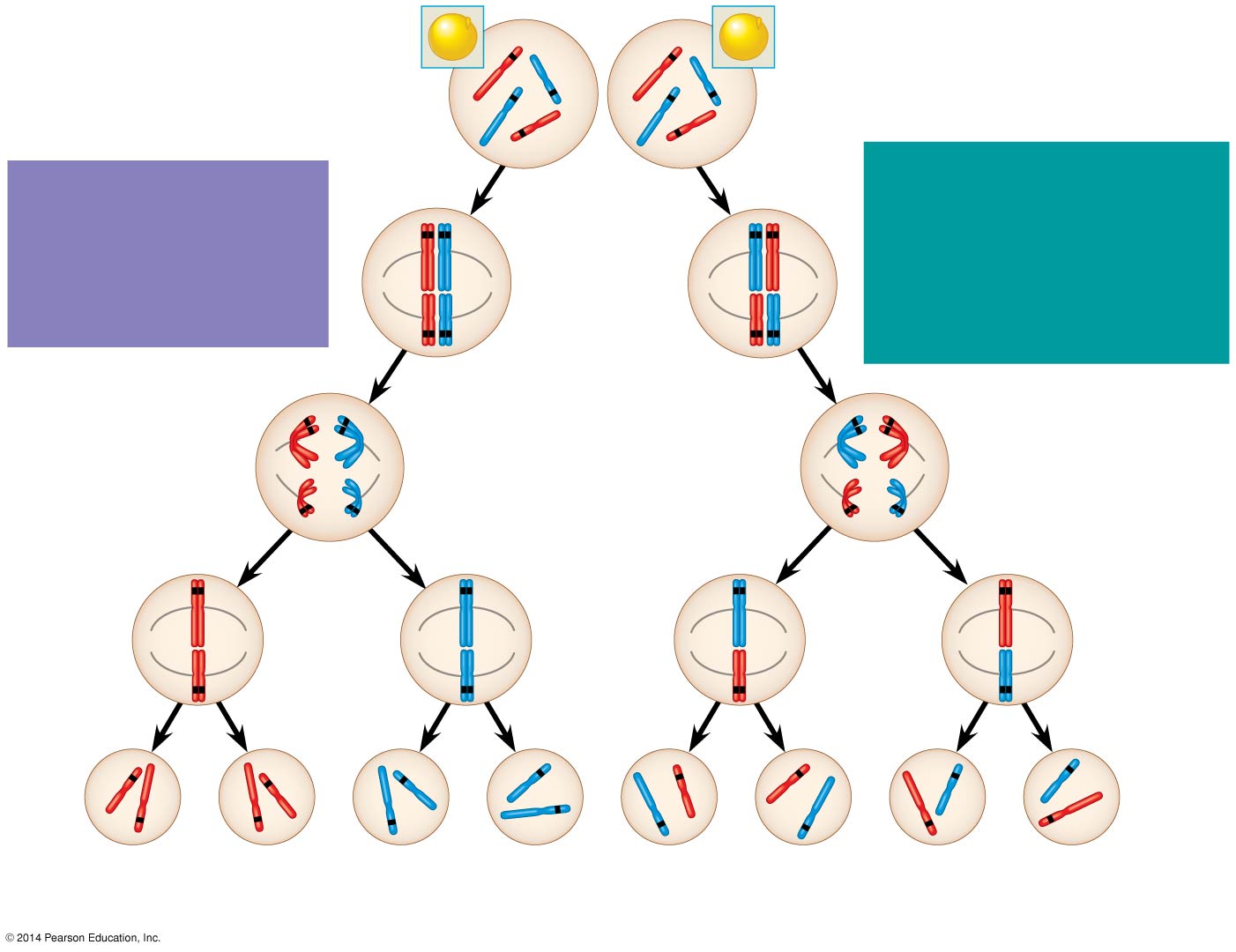 All F1 plants produce
yellow-round seeds (YyRr).
F1 Generation
R
R
y
y
r
r
Y
Y
LAW OF INDEPENDENT
ASSORTMENT
Alleles of genes on
nonhomologous
chromosomes assort
independently.
Meiosis
LAW OF
SEGREGATION
The two alleles for
each gene separate.
r
r
R
R
Metaphase
I
Y
y
y
Y
1
1
r
R
r
R
Anaphase I
Y
Y
y
y
Metaphase
II
r
R
R
r
2
2
y
Y
y
Y
y
Y
Y
y
Y
y
y
Y
r
R
R
r
r
r
R
R
yr
yR
YR
Yr
[Speaker Notes: Figure 12.2b The chromosomal basis of Mendel’s laws (part 2)]
Mendel’s F2 Generation
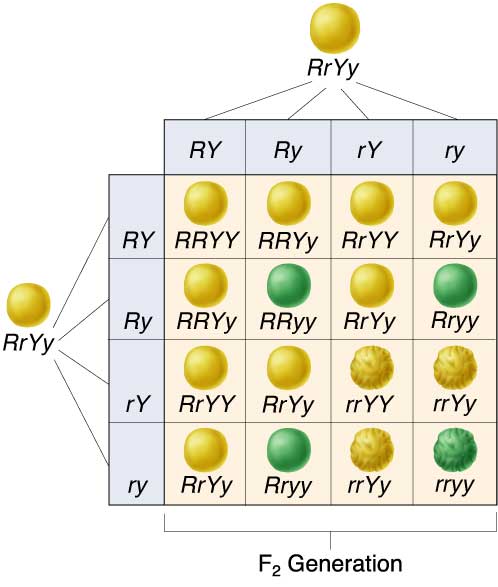 An F1  F1 cross-fertilization
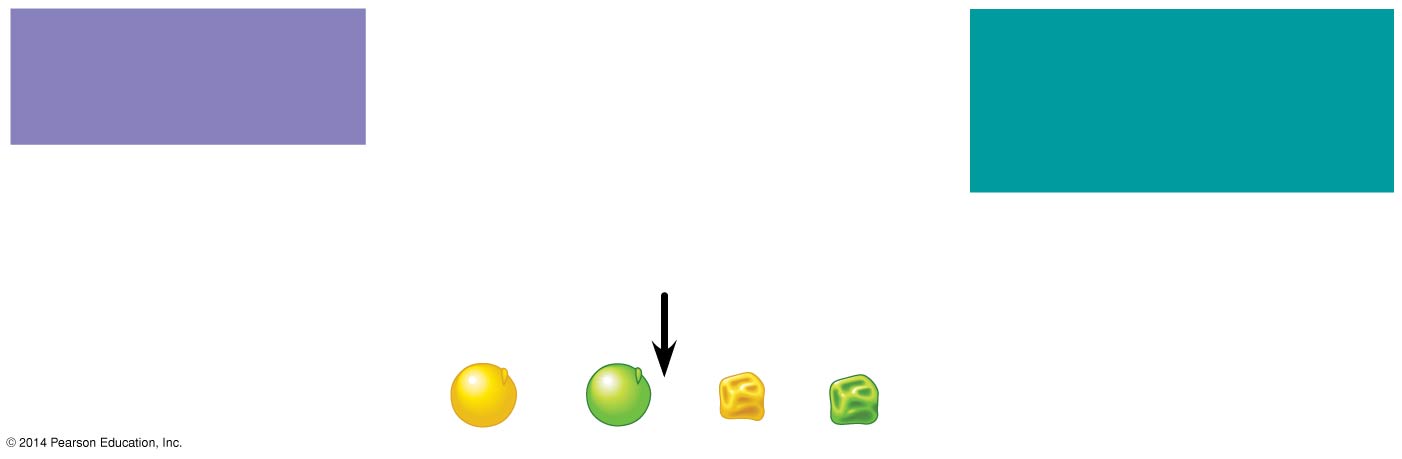 9
: 3
: 3
: 1
/
/
/
/
1
1
1
1
4
4
4
4
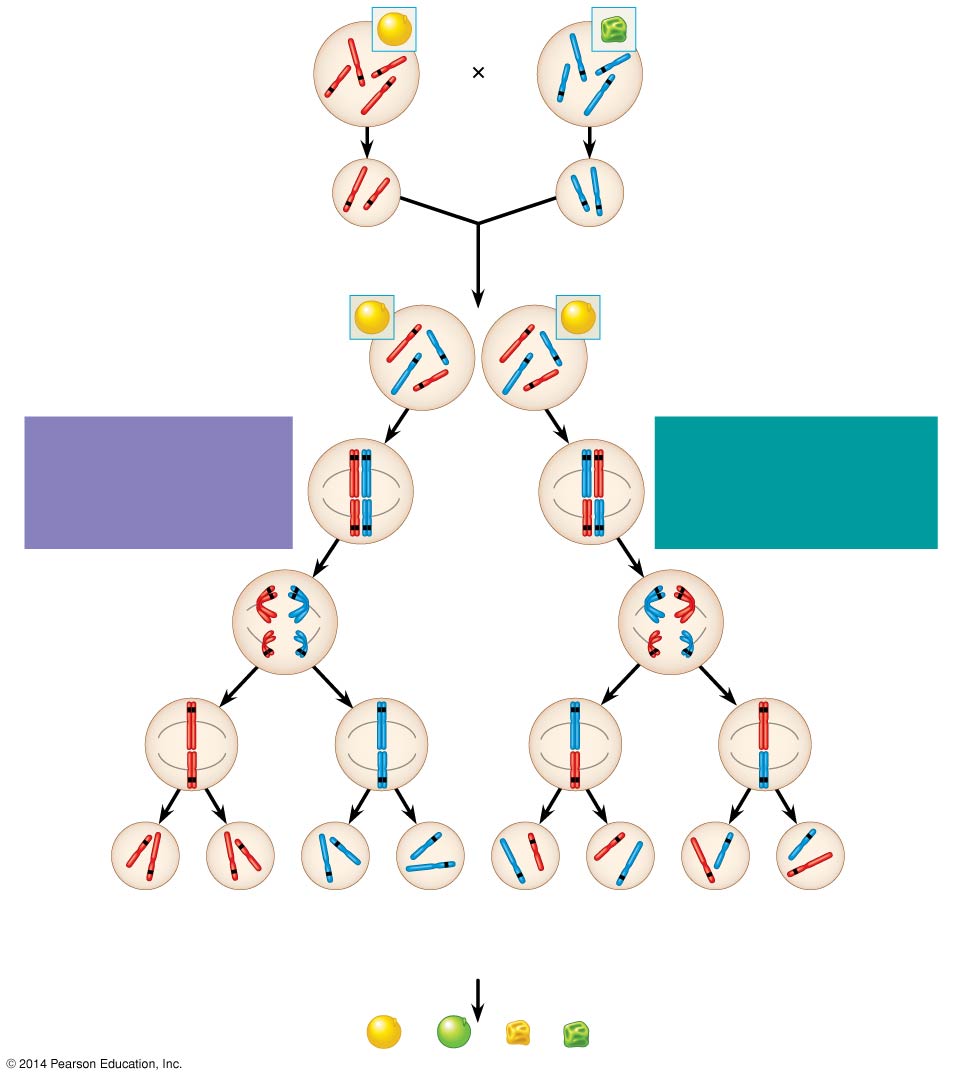 P Generation
Yellow-round
seeds (YYRR)
Green-wrinkled
seeds (yyrr)
y
Y
r
R
r
R
Y
y
Meiosis
Fertilization
r
y
R
Y
Gametes
All F1 plants produce
yellow-round seeds (YyRr).
F1 Generation
R
R
y
y
r
r
Y
Y
Meiosis
LAW OF SEGREGATION
The two alleles for each
gene separate.
LAW OF INDEPENDENT
ASSORTMENT Alleles of
genes on nonhomologous
chromosomes assort
independently.
r
r
R
R
Metaphase
I
y
Y
Y
y
1
1
r
r
R
R
Anaphase I
Y
Y
y
y
Metaphase
II
r
R
R
r
2
2
y
Y
y
Y
y
Y
Y
y
Y
y
y
Y
r
R
R
r
r
r
R
R
yr
yR
Yr
YR
YR
F2 Generation
An F1  F1 cross-fertilization
3
3
Fertilization results in the
9:3:3:1 phenotypic ratio
in the F2 generation.
Fertilization
recombines the R and
r alleles at random.
9
: 3
: 3
: 1
[Speaker Notes: Figure 12.2 The chromosomal basis of Mendel’s laws]
Variations on Mendel’s Laws
Incomplete Dominance
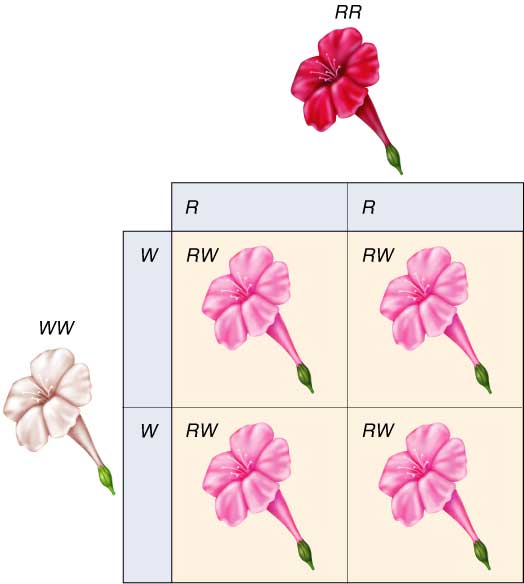 Neither allele is dominant over the other and you therefore get an intermediate phenotype expressing a little bit of both traits.
Incomplete Dominance in Hypercholesterolemia
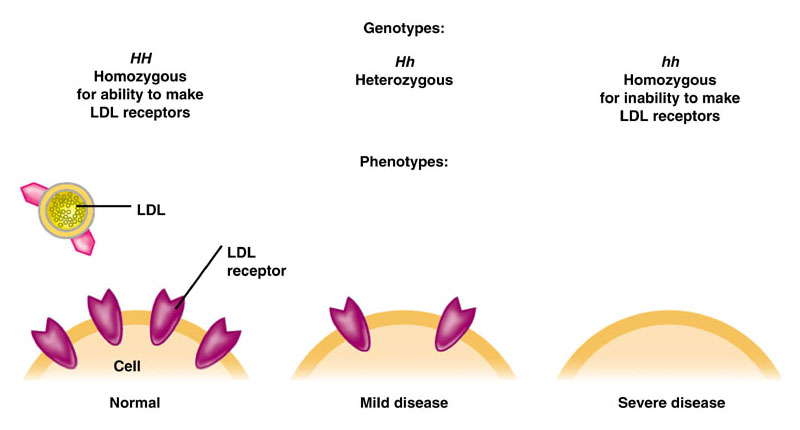 Codominance
Some alleles are not totally dominant over another allele

In the case of codominance, both of the traits show up

Otherwise put,  two or more alleles may influence the phenotype

Example, in Roan cows when a white cow is crossed with a red bull, you get a roan calf which is spotted red and white.
Codominance
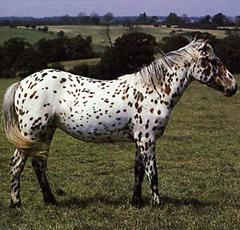 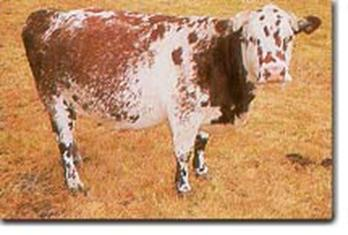 Appaloosa
Roan
Multiple Alleles
Blood type is due to three alleles unlike many traits that are only due to two alleles.
The three possible alleles are
IA, IB, IO
There are four possible phenotypes
Type AB – IA & IB
Type A – IA & IA OR IA & IO 
Type B – IB & IB OR IB & IO
Type O – IO & IO
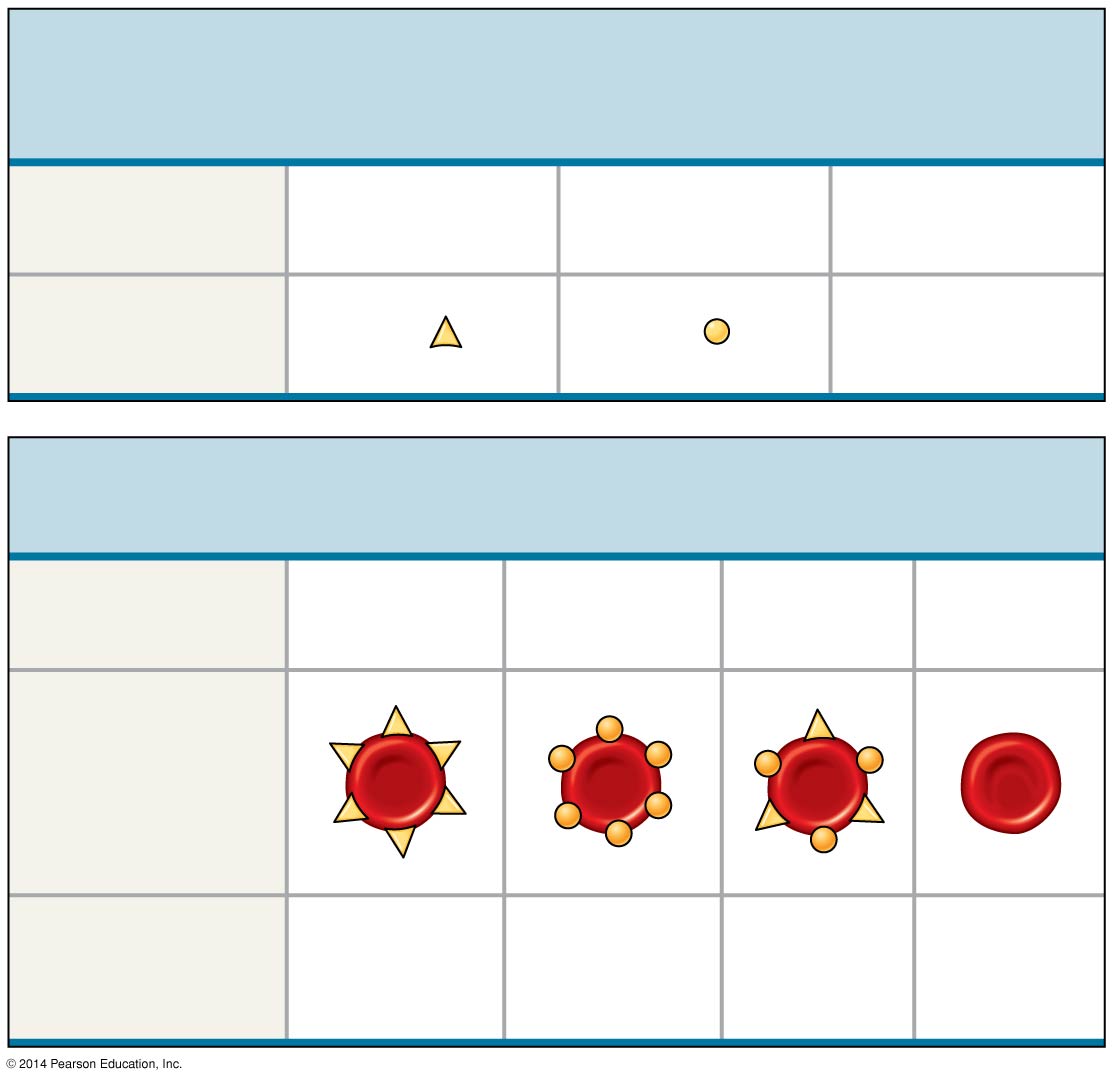 (a) The three alleles for the ABO blood groups and their
	carbohydrates
Allele
IB
IA
i
Surface
Carbohydrate
none
B
A
(b) Blood group genotypes and phenotypes
Genotype
IBIB or IBi
IAIB
IAIA or IAi
ii
Red blood cell
appearance
Phenotype
(blood group)
A
B
AB
O
[Speaker Notes: Figure 11.11 Multiple alleles for the ABO blood groups]
Blood Type – Multiple Alleles
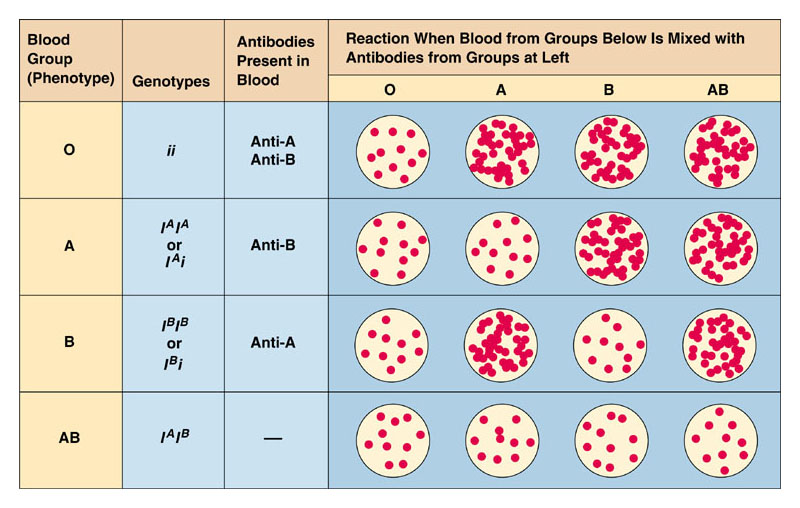 Pleiotropy
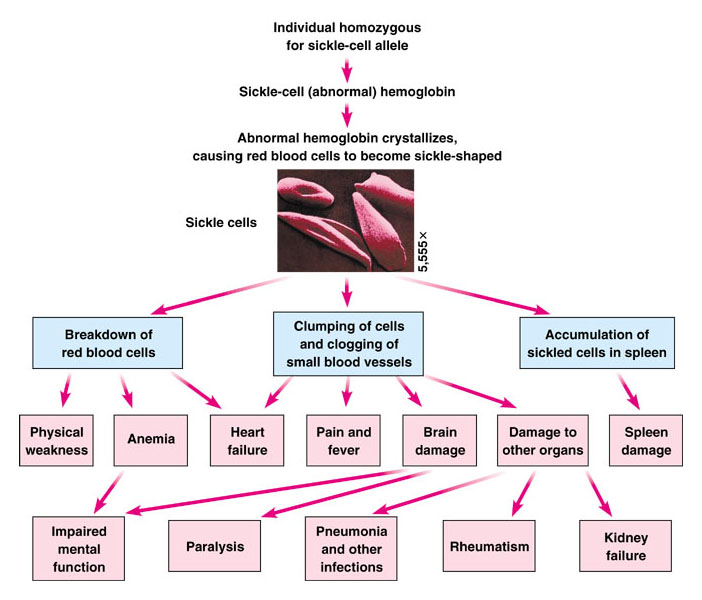 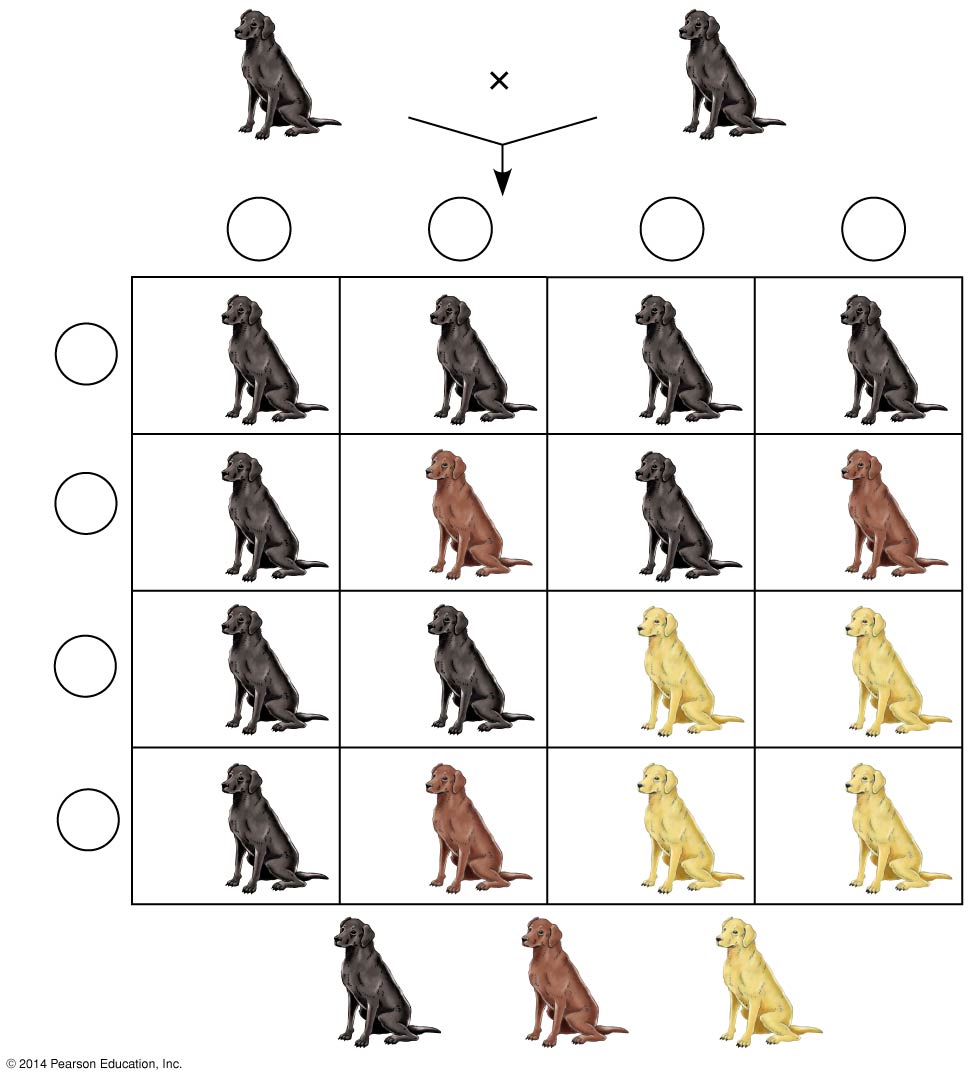 BbEe
BbEe
Epistasis
Sperm
¼
¼
¼
¼
bE
Be
be
BE
Eggs
¼
BE
BbEe
BBEE
BbEE
BBEe
¼
bE
BbEe
bbEe
BbEE
bbEE
¼
Be
BBEe
BbEe
BBee
Bbee
¼
be
bbee
BbEe
bbEe
Bbee
9
:    3
:   4
[Speaker Notes: Figure 11.12 An example of epistasis]
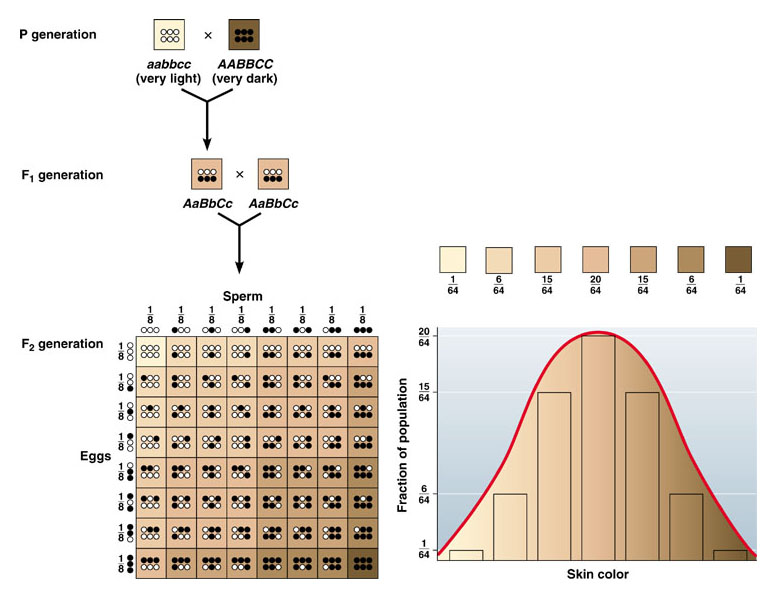 Polygenic Traits
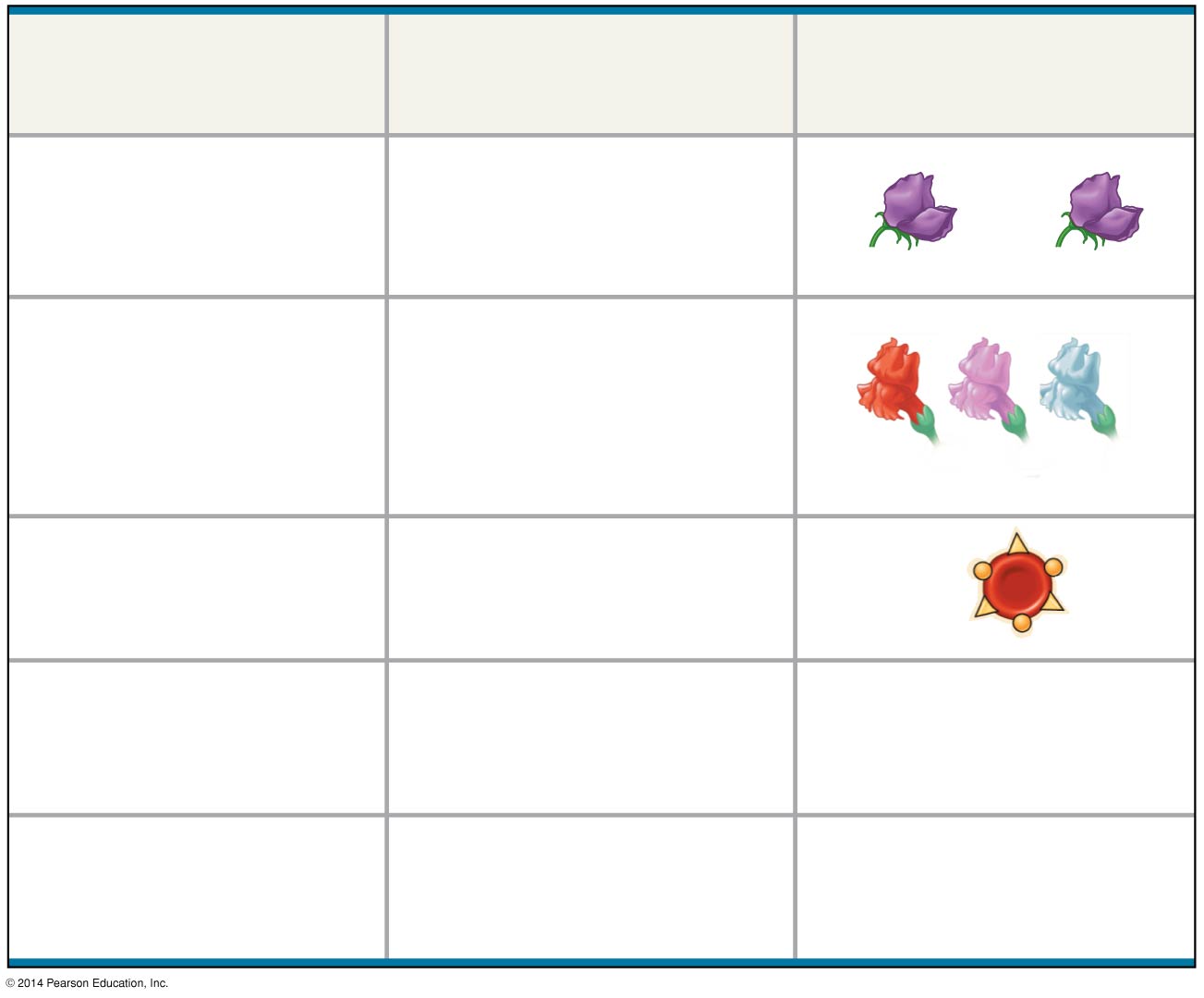 Relationship among
alleles of a single gene
Description
Example
Complete dominance
of one allele
Heterozygous phenotype
same as that of homo-
zygous dominant
PP
Pp
Incomplete dominance
of either allele
Heterozygous phenotype
intermediate between
the two homozygous
phenotypes
CWCW
CRCW
CRCR
Codominance
Both phenotypes
expressed in
heterozygotes
IAIB
Multiple alleles
In the whole population,
some genes have more
than two alleles
ABO blood group alleles
IA, IB, i
One gene is able to affect
multiple phenotypic
characters
Sickle-cell disease
Pleiotropy
[Speaker Notes: Figure 11.UN05 Summary of key concepts: single-gene Mendelian extensions]
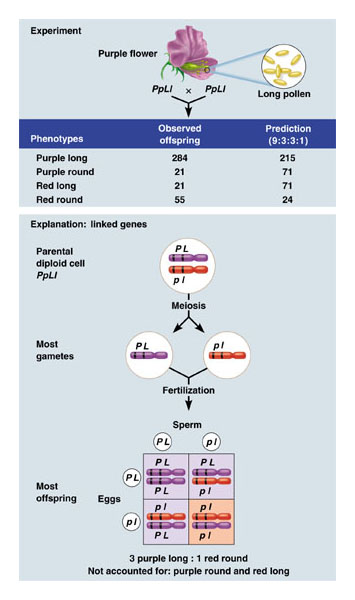 Linked Genes
Linked Genes in Drosophila
Experiment
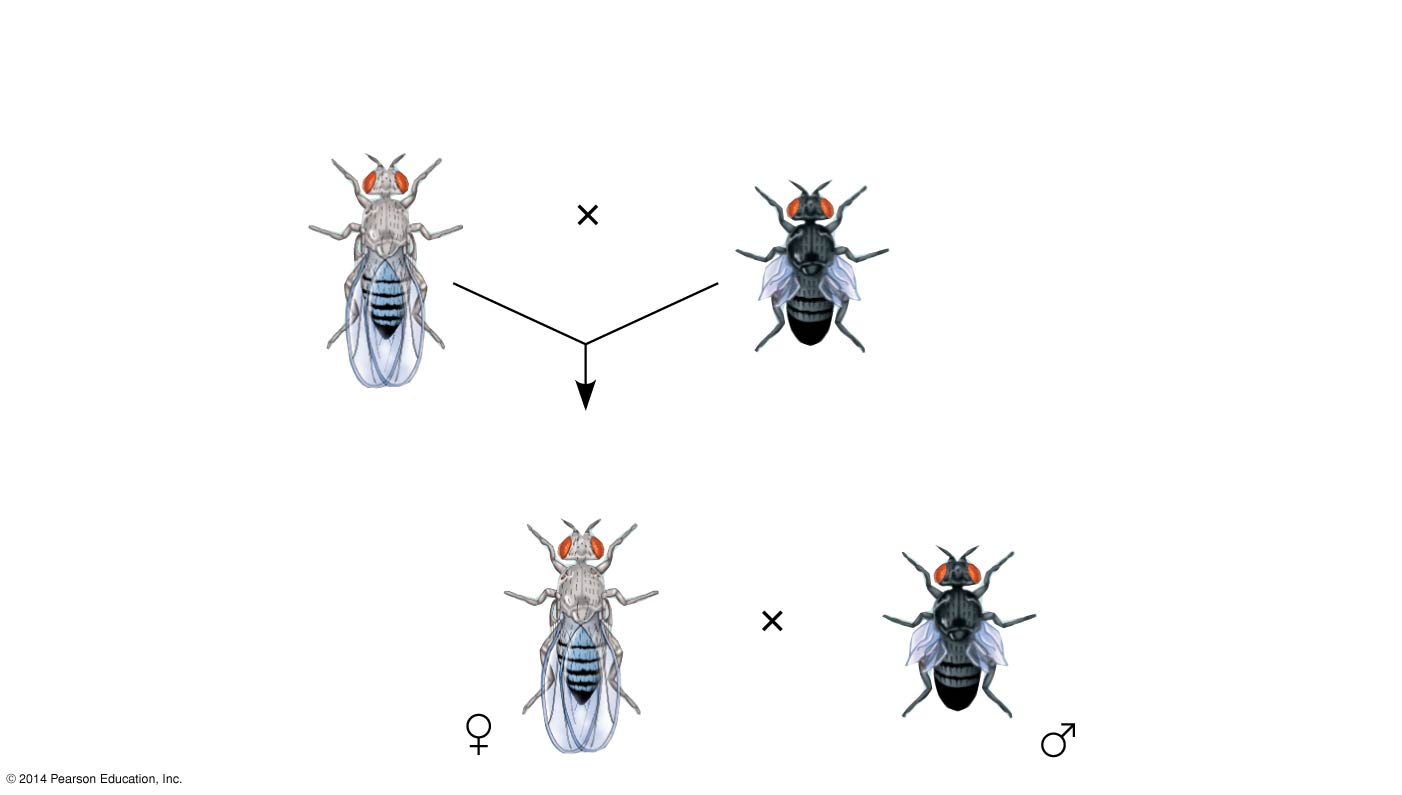 P Generation
(homozygous)
Wild type
(gray body,
normal wings)
Double mutant
(black body,
vestigial wings)
b  b vg vg
b  b  vg  vg
F1 dihybrid testcross
Homozygous
recessive (black
body, vestigial
wings)
Wild-type F1 dihybrid
(gray body, normal wings)
b  b  vg  vg
b b vg  vg
[Speaker Notes: Figure 12.9a Inquiry: How does linkage between two genes affect inheritance of characters? (part 1: experiment)]
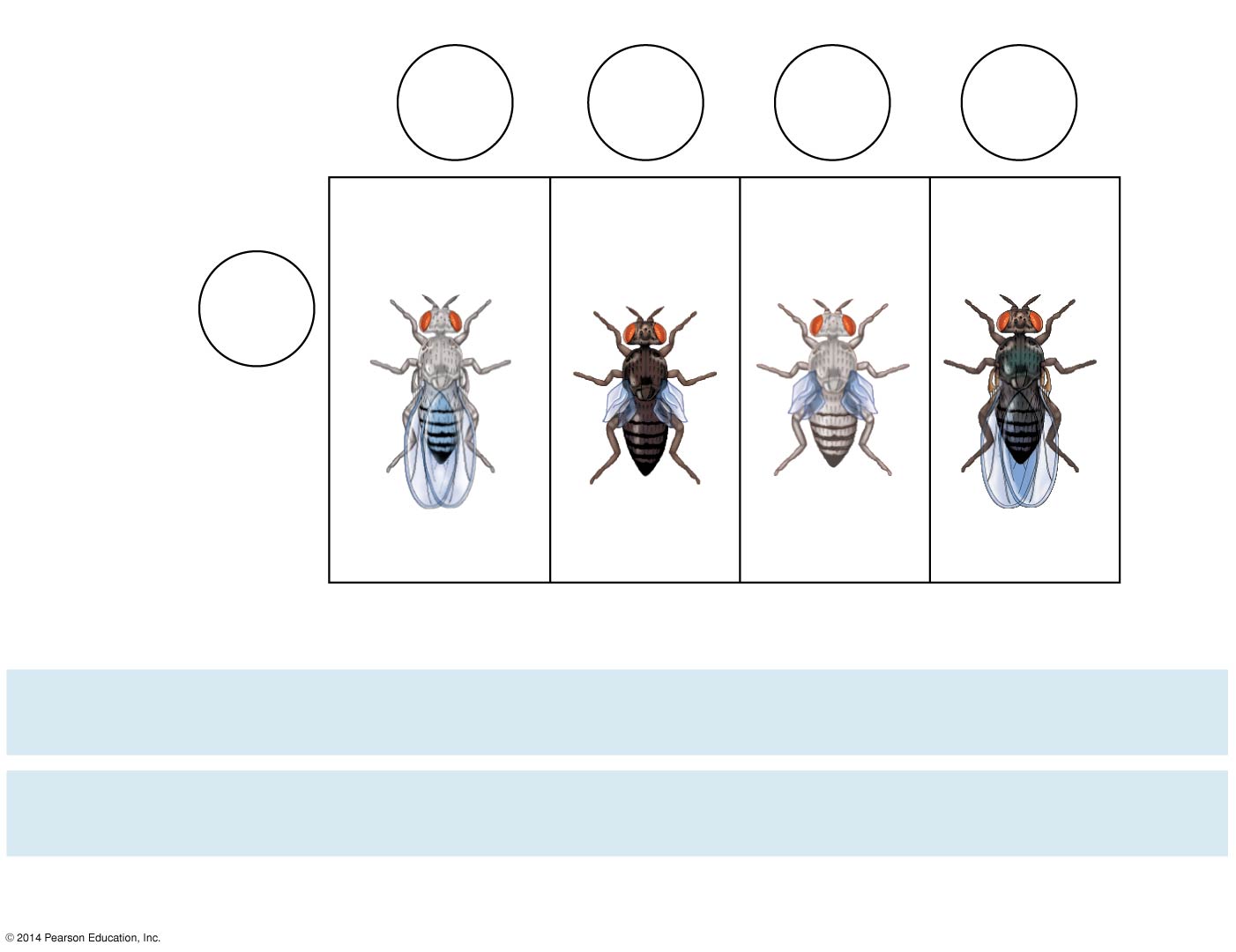 Experiment
Testcross
offspring
b  vg
b vg
b  vg
b  vg
Eggs
Gray-
vestigial
Wild-type
(gray-normal)
Black-
vestigial
Black-
normal
b  vg
Sperm
b b vg  vg
b  b  vg  vg
b  b  vg vg
b  b  vg vg
PREDICTED RATIOS
Genes on different
chromosomes:
:
:
:
1
1
1
1
Genes on same
chromosome:
:
:
:
1
1
0
0
Results
965
:
:
:
944
206
185
[Speaker Notes: Figure 12.9b Inquiry: How does linkage between two genes affect inheritance of characters? (part 2: results)]
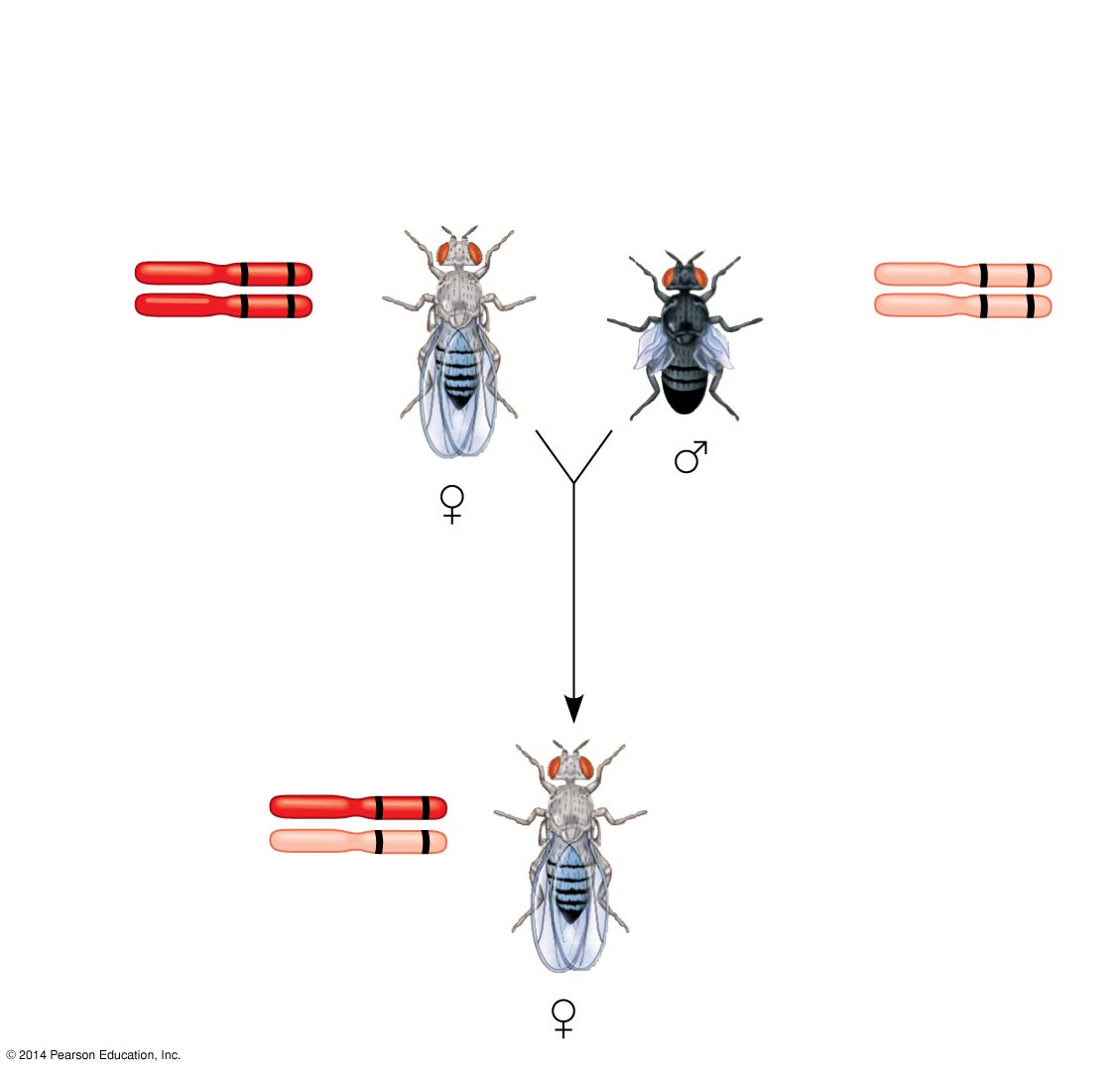 P generation (homozygous)
Wild type
(gray body,
normal wings)
Double mutant
(black body,
vestigial wings)
b   vg+
b     vg
b   vg+
b     vg
Wild-type F1 dihybrid
(gray body,
normal wings)
b   vg+
b   vg
[Speaker Notes: Figure 12.10a Chromosomal basis for recombination of linked genes (part 1: F1 dihybrid)]
F1 dihybrid testcross
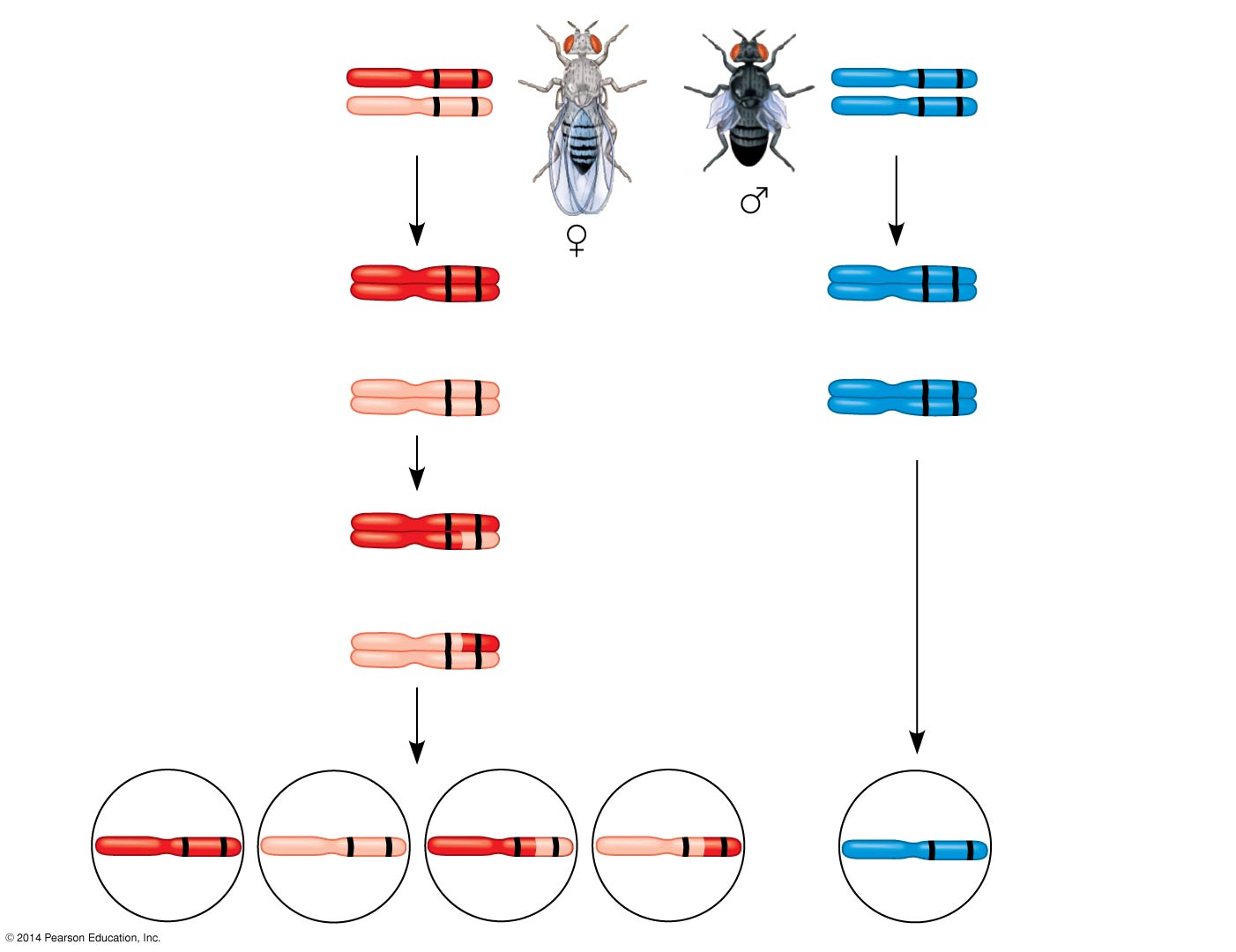 b  vg
b   vg+
Homozygous
recessive
(black body,
vestigial wings)
Wild-type F1
dihybrid
(gray body,
normal wings)
b   vg
b  vg
b  vg+
b  vg
b  vg+
b  vg
b  vg
b  vg
b  vg
b  vg
Meiosis I
b  vg+
Meiosis I and II
b  vg
b  vg
Recombinant
chromosomes
b  vg
Meiosis II
b+ vg+
b+ vg
b  vg
b  vg+
b  vg
Eggs
Sperm
[Speaker Notes: Figure 12.10b Chromosomal basis for recombination of linked genes (part 2: testcross)]
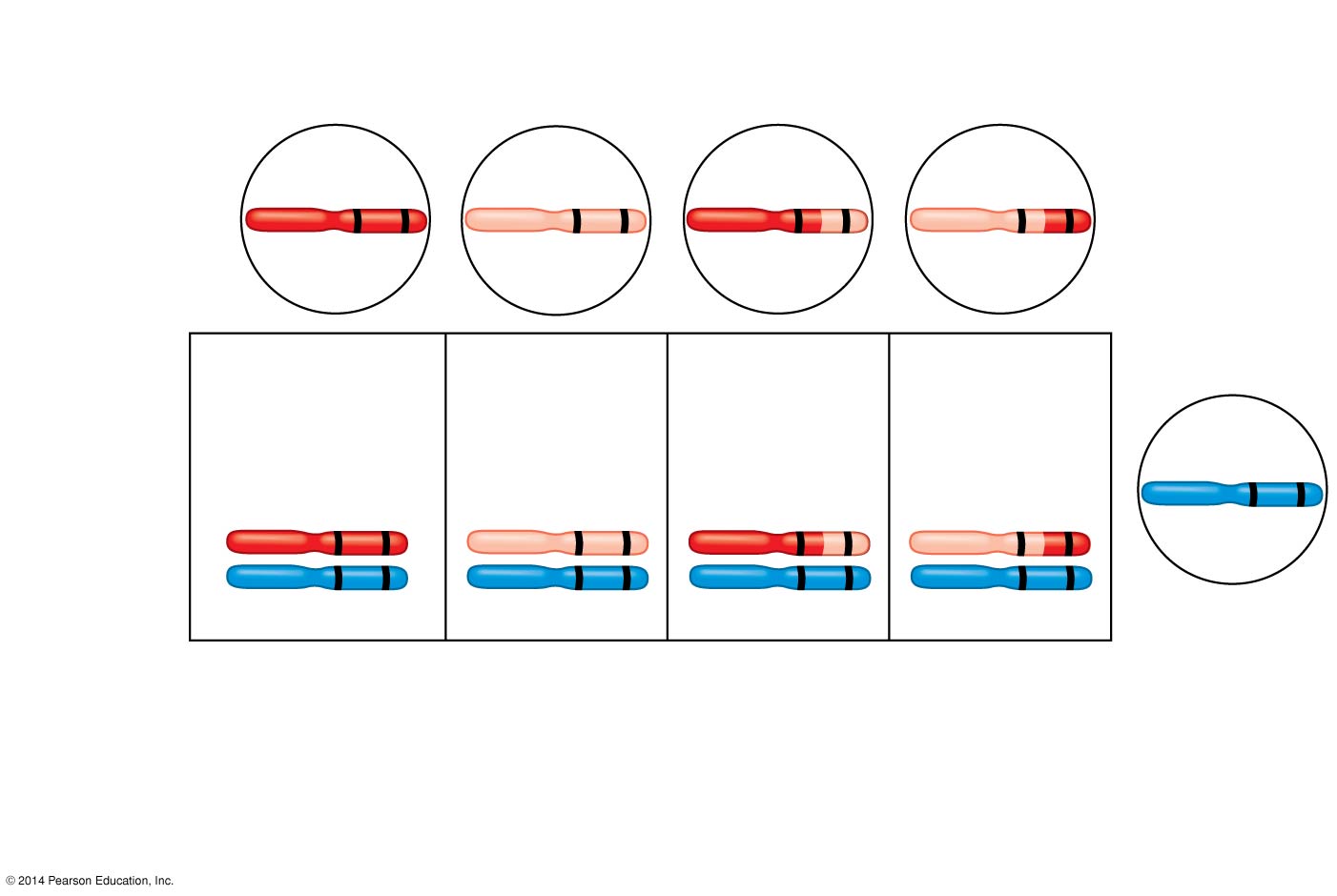 Recombinant
chromosomes
b vg+
b vg
b vg
b  vg
Eggs
965
Wild type
(gray-normal)
944
Black-
vestigial
206
Gray-
vestigial
185
Black-
normal
Testcross
offspring
b vg
b  vg
b    vg
b  vg
b   vg
b   vg
b   vg
b   vg
b   vg
Sperm
Recombinant offspring
Parental-type offspring
Recombination
frequency
391 recombinants
  100    17%

2,300 total offspring
[Speaker Notes: Figure 12.10c Chromosomal basis for recombination of linked genes (part 3: testcross offspring)]
Results
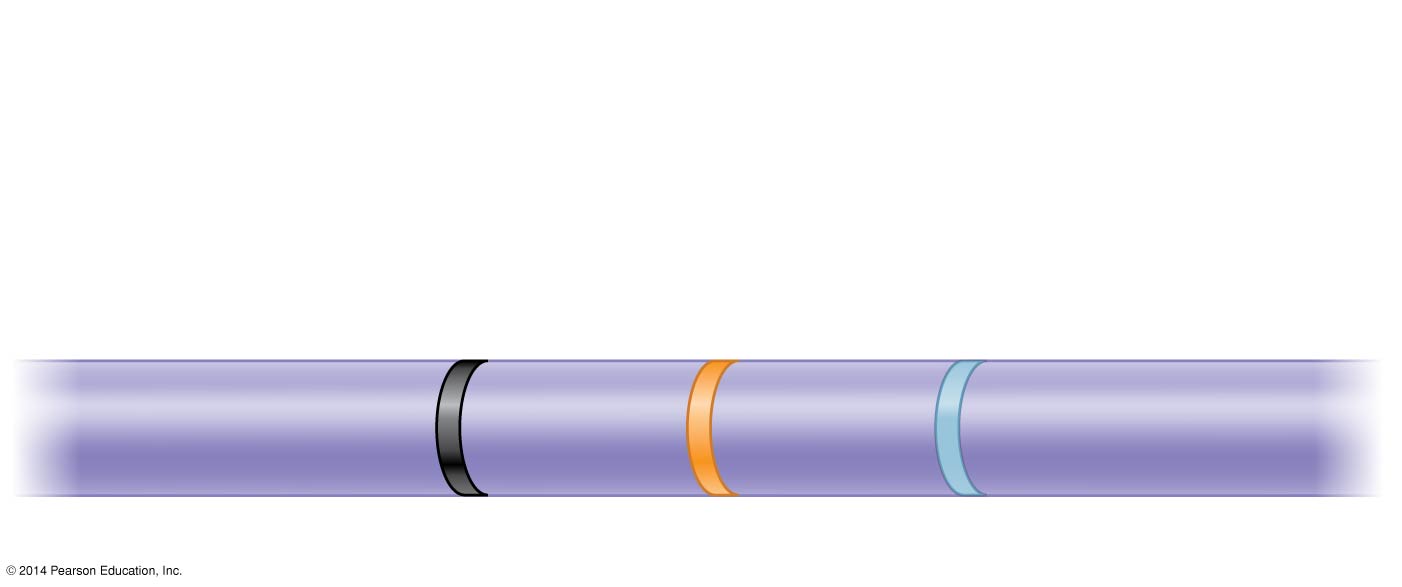 Recombination
frequencies
9%
9.5%
Chromosome
17%
b
cn
vg
[Speaker Notes: Figure 12.11 Research method: constructing a linkage map]
Mutant phenotypes
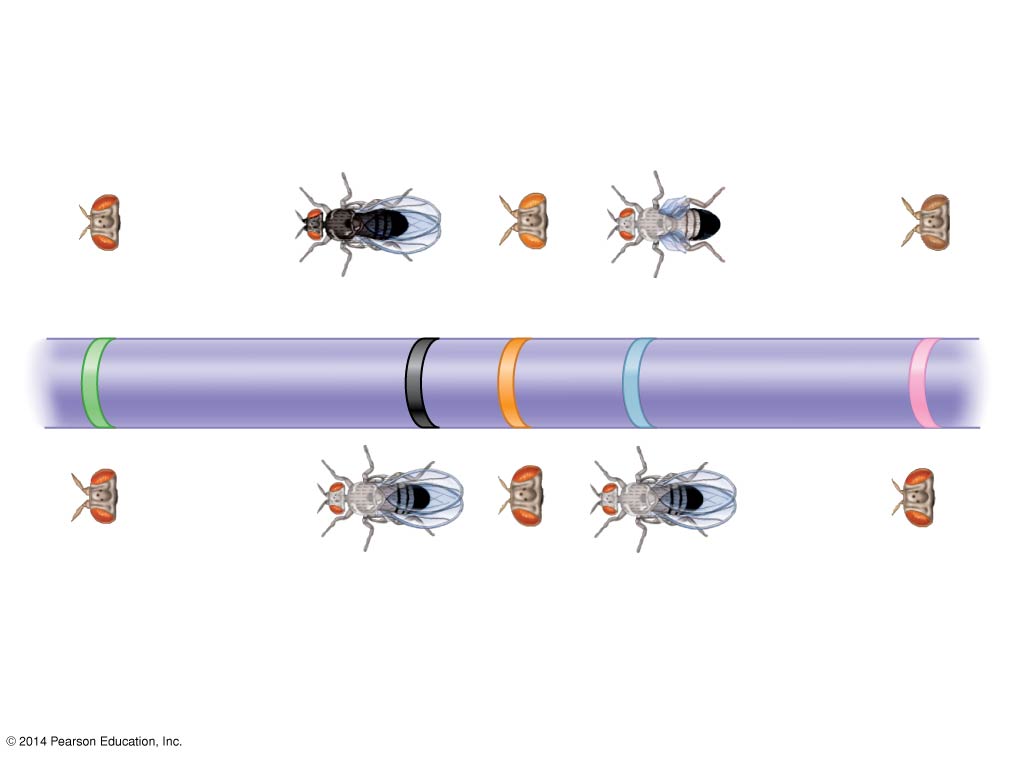 Black
body
Brown
eyes
Short
aristae
Cinnabar
eyes
Vestigial
wings
0
48.5
57.5
67.0
104.5
Gray
body
Long aristae
(appendages
on head)
Red
eyes
Normal
wings
Red
eyes
Wild-type phenotypes
[Speaker Notes: Figure 12.12 A partial genetic (linkage) map of a Drosophila chromosome]
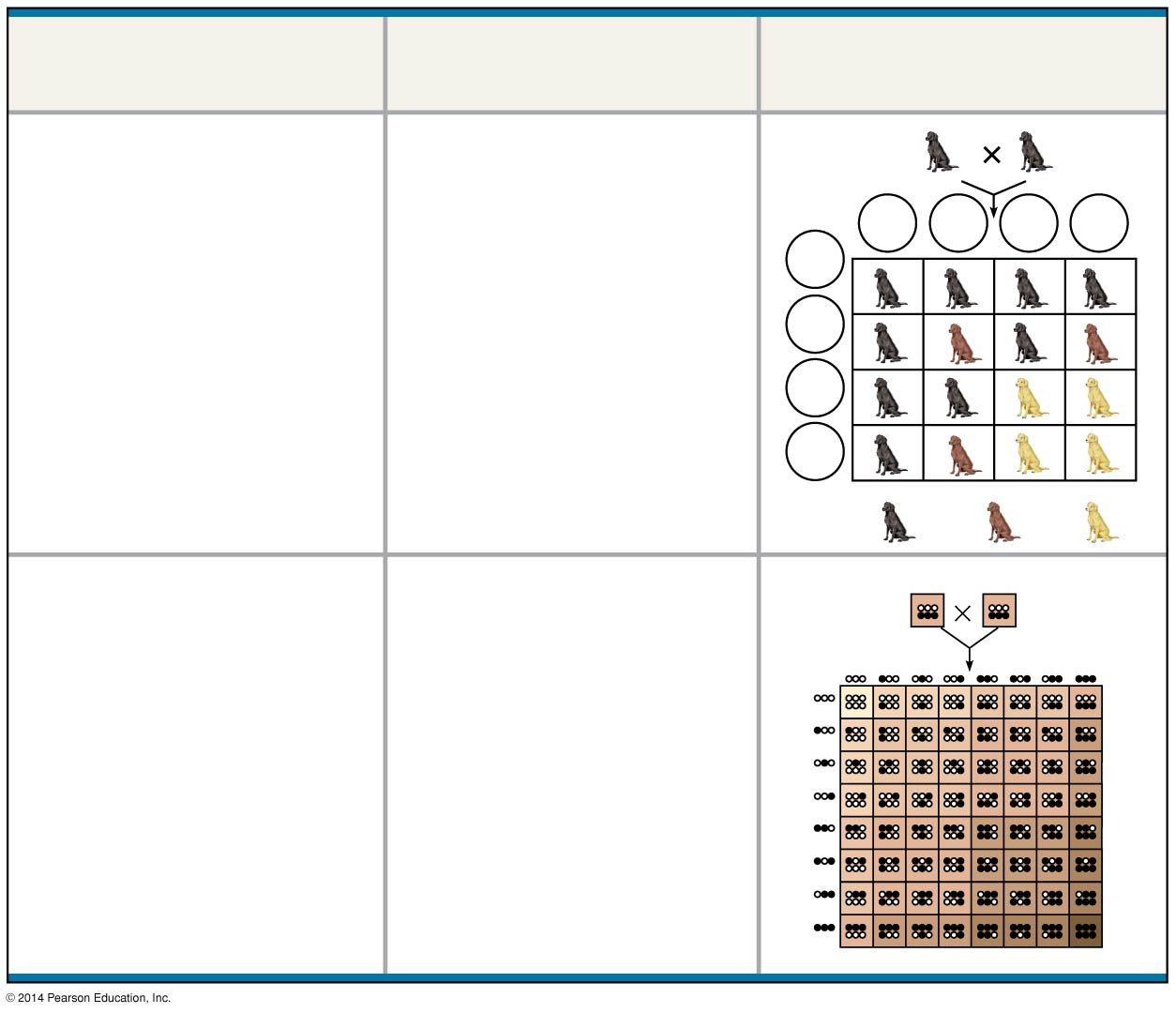 Relationship among
two or more genes
Description
Example
Epistasis
BbEe
BbEe
The phenotypic
expression of one gene
affects the expression
of another gene
BE
bE
be
Be
BE
bE
Be
be
: 3
: 4
9
Polygenic inheritance
A single phenotypic
character is affected by
two or more genes
AaBbCc
AaBbCc
[Speaker Notes: Figure 11.UN06 Summary of key concepts: multi-gene Mendelian extensions]
Sex Determination
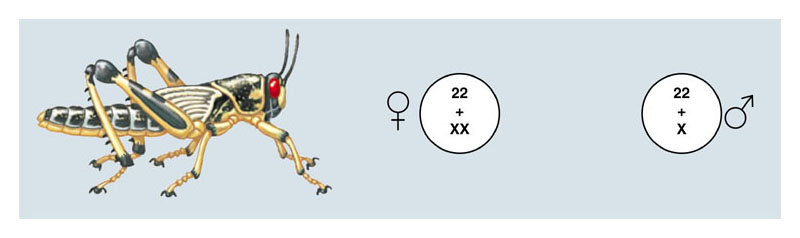 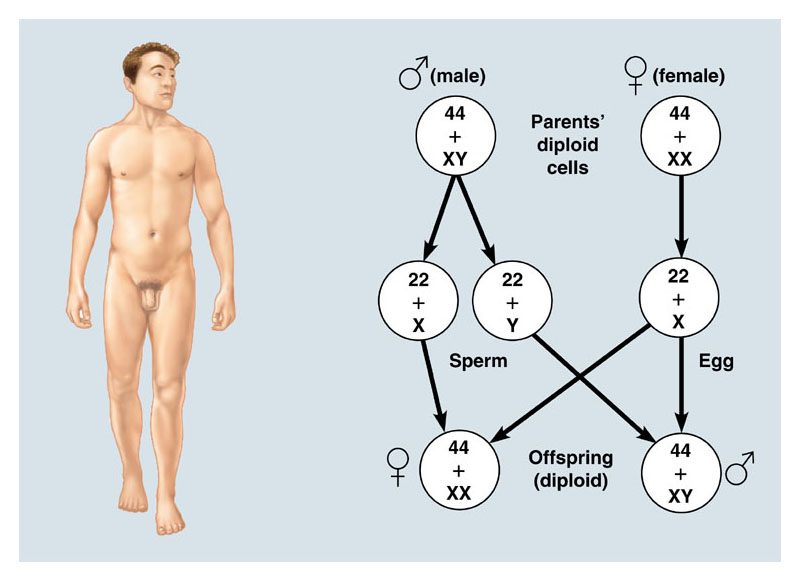 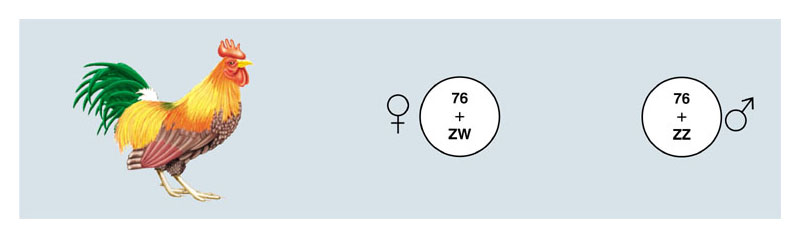 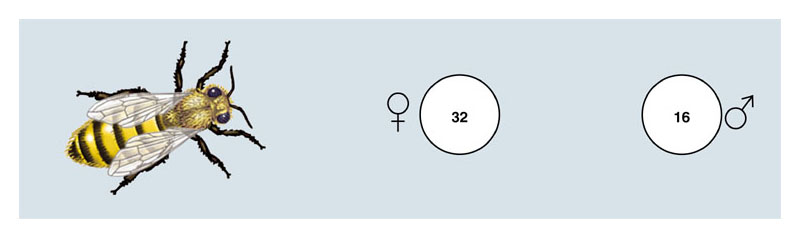 Sex-Linked Traits
Those traits carried by genes found on the X chromosome, and not on the Y.
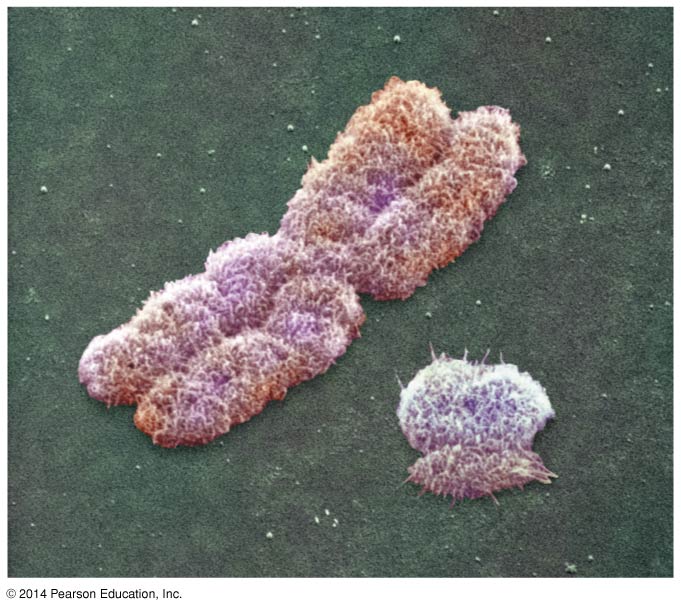 X
Y
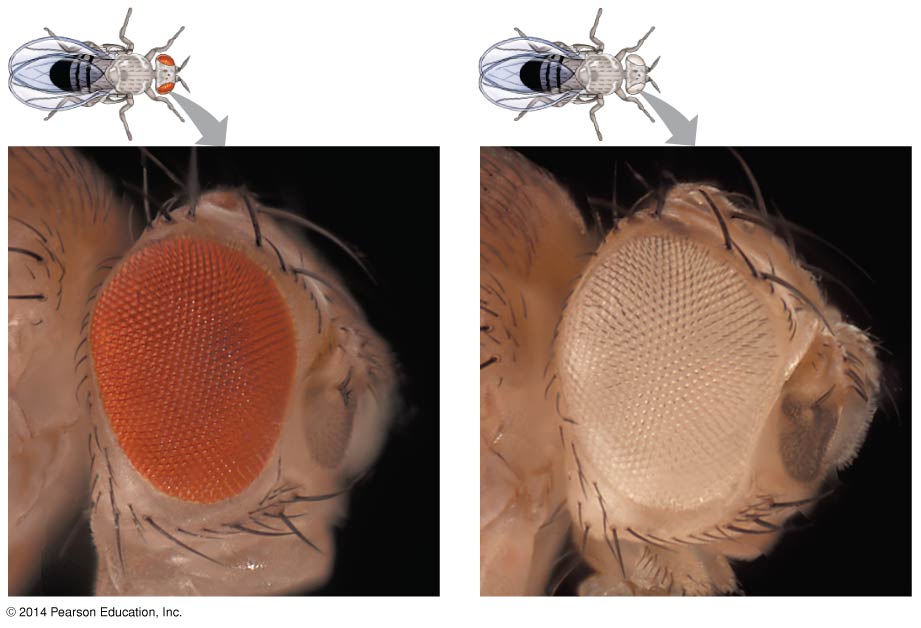 [Speaker Notes: Figure 12.3 Morgan’s first mutant]
Experiment
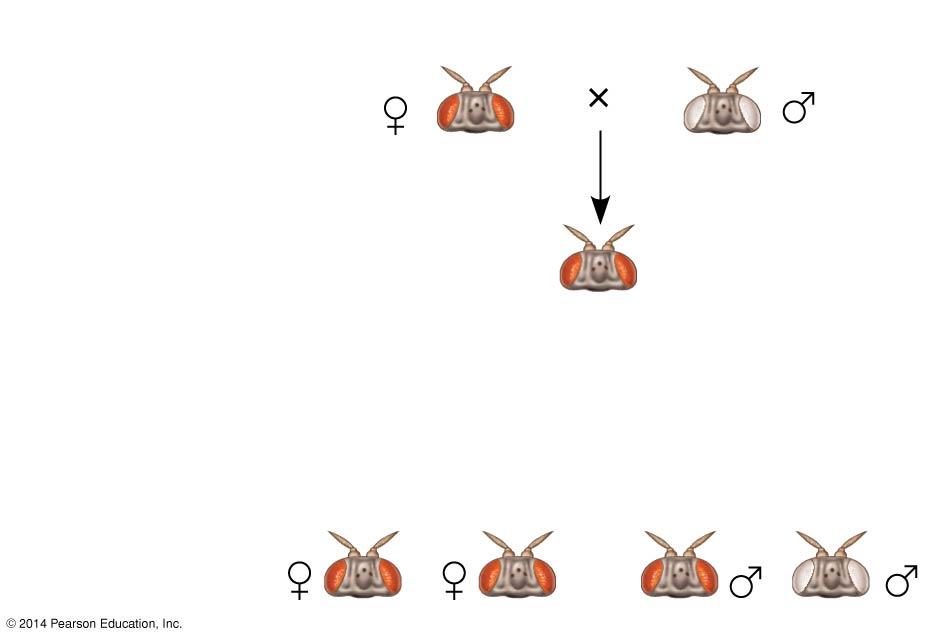 P
Generation
F1
Generation
All offspring
had red eyes.
Results
F2
Generation
[Speaker Notes: Figure 12.4a Inquiry: In a cross between a wild-type female fruit fly and a mutant white-eyed male, what color eyes will the F1 and F2 offspring have? (part 1: experiment and results)]
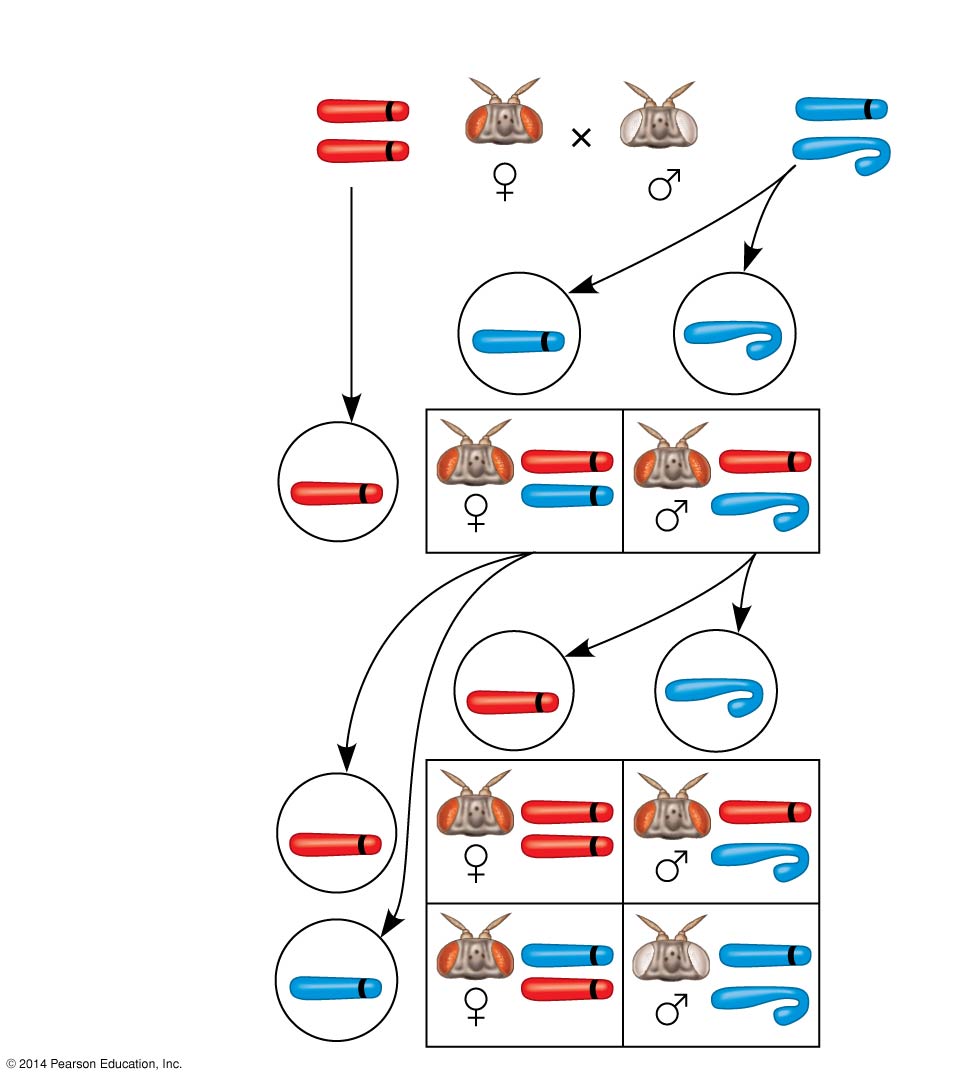 Conclusion
w
w
P
Generation
X
X
Y
X
w
w
Sperm
Eggs
w
w
F1
Generation
w
w
w
Sperm
Eggs
w
w
w
F2
Generation
w
w
w
w
w
[Speaker Notes: Figure 12.4b Inquiry: In a cross between a wild-type female fruit fly and a mutant white-eyed male, what color eyes will the F1 and F2 offspring have? (part 2: conclusion)]
Hemophilia – Sex-linked Trait
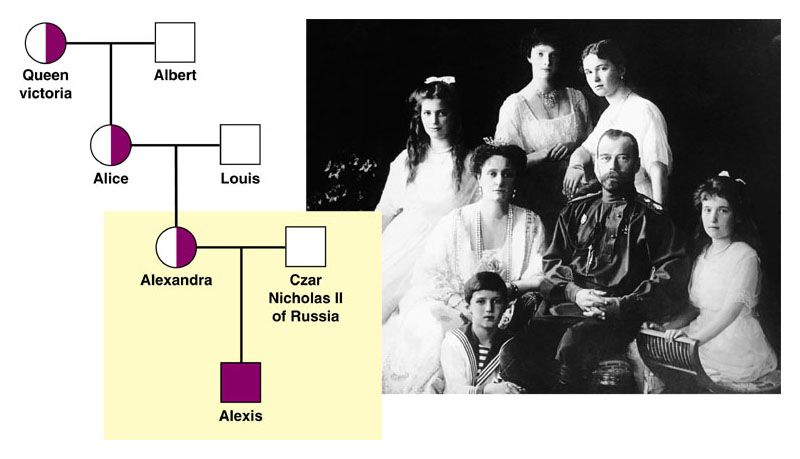 Human Pedigrees
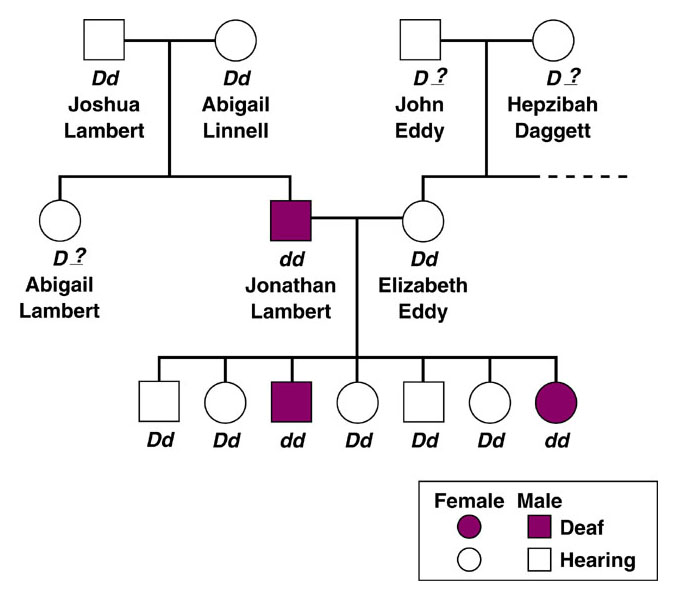 Figure 11.14
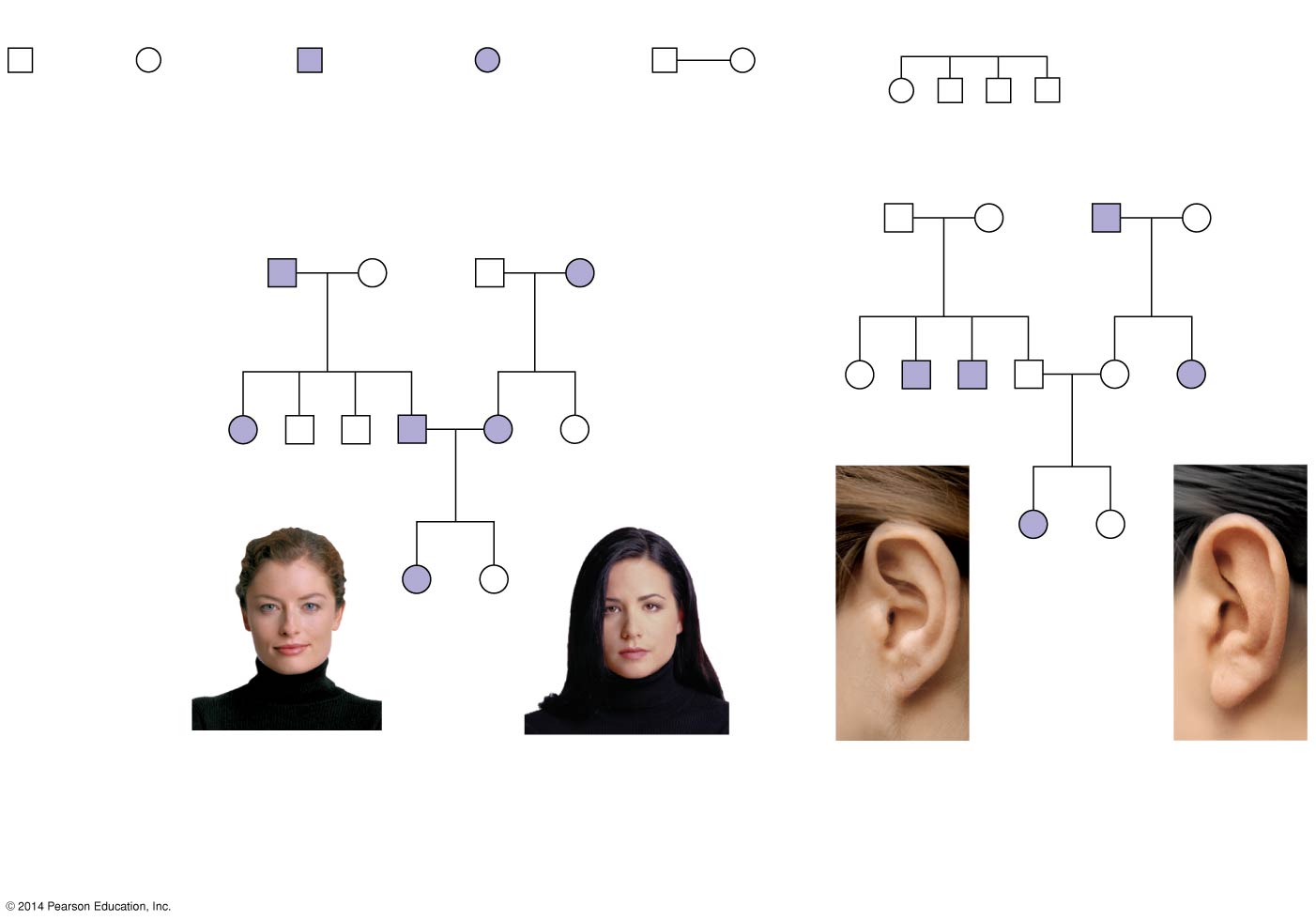 Key
Mating
Offspring, in
birth order
(first-born on left)
Male
Female
Affected 
male
Affected 
female
Ff
Ff
ff
Ff
1st generation
(grandparents)
ww
Ww
ww
Ww
2nd generation
(parents,
aunts, and
uncles)
Ff
ff
ff
FF or
Ff
ff
Ff
ww
Ww
ww
Ww
Ww
ww
3rd generation
(two sisters)
ff
FF
or
Ff
WW
or
Ww
ww
Widow’s peak
No widow’s peak
Attached
earlobe
Free
earlobe
(b) Is an attached earlobe a dominant
	or recessive trait?
(a) Is a widow’s peak a dominant or recessive trait?
[Speaker Notes: Figure 11.14 Pedigree analysis]
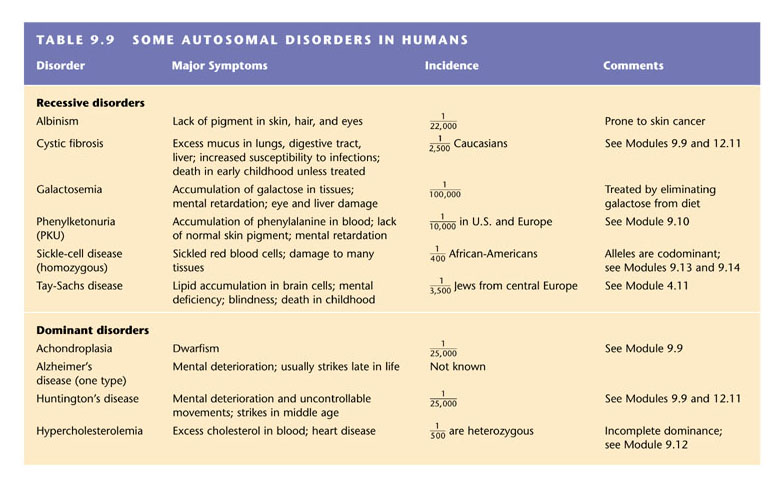 Figure 11.15
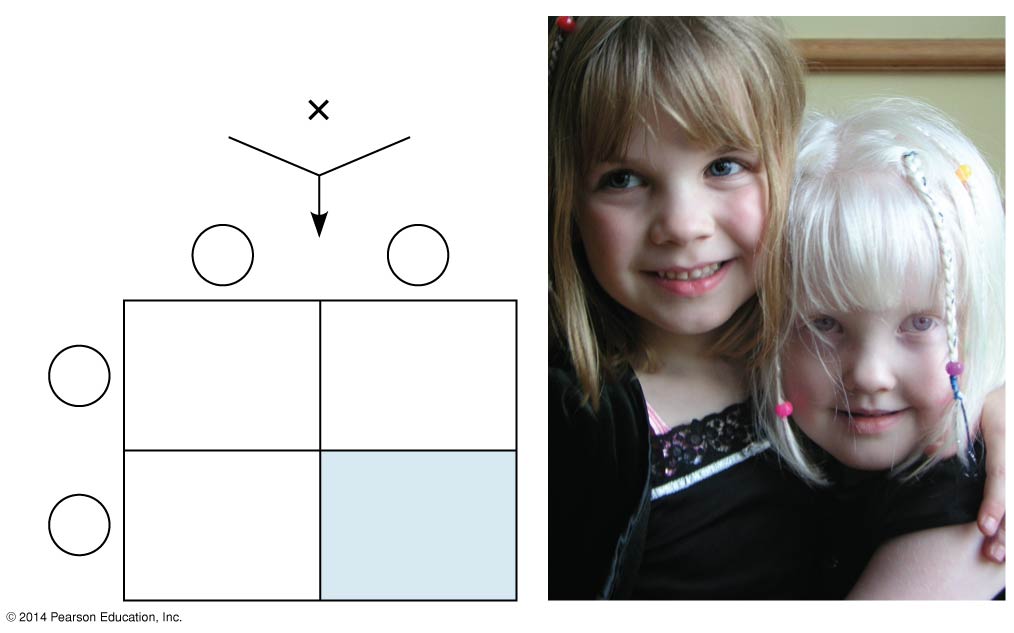 Parents
Normal
 Aa
Normal
Aa
Sperm
A
a
Eggs
Aa 
Normal
(carrier)
AA 
Normal
A
Aa 
Normal
(carrier)
aa 
Albino
a
[Speaker Notes: Figure 11.15 Albinism: a recessive trait]
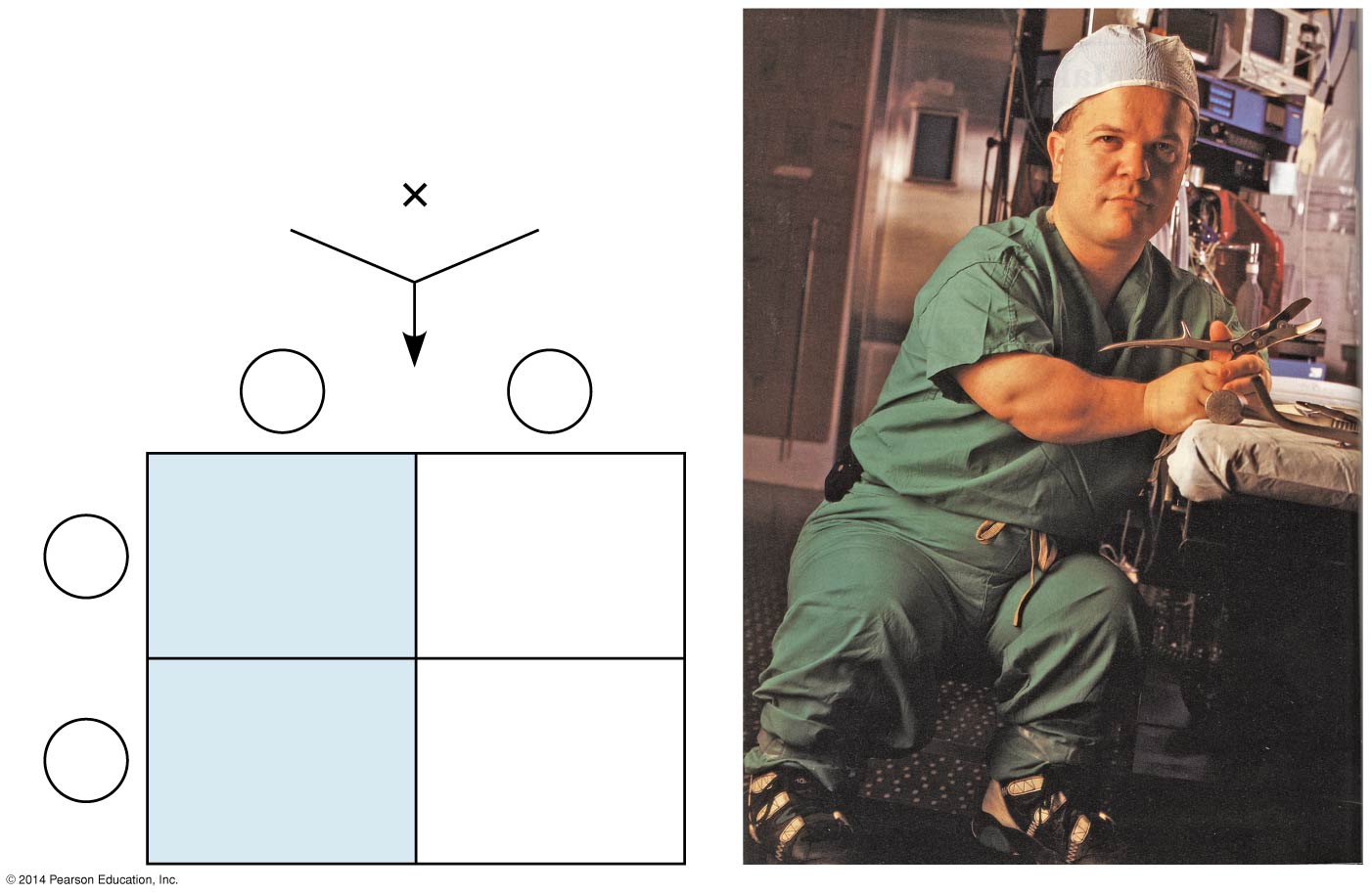 Parents
Dwarf
Dd
Normal
dd
Sperm
D
d
Eggs
dd 
Normal
Dd 
Dwarf
d
Dd 
Dwarf
dd 
Normal
d
[Speaker Notes: Figure 11.16 Achondroplasia: a dominant trait]
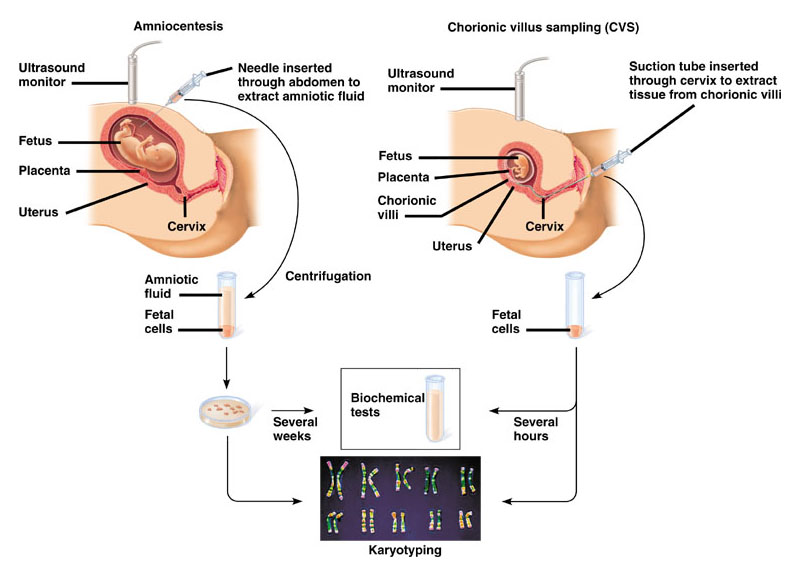